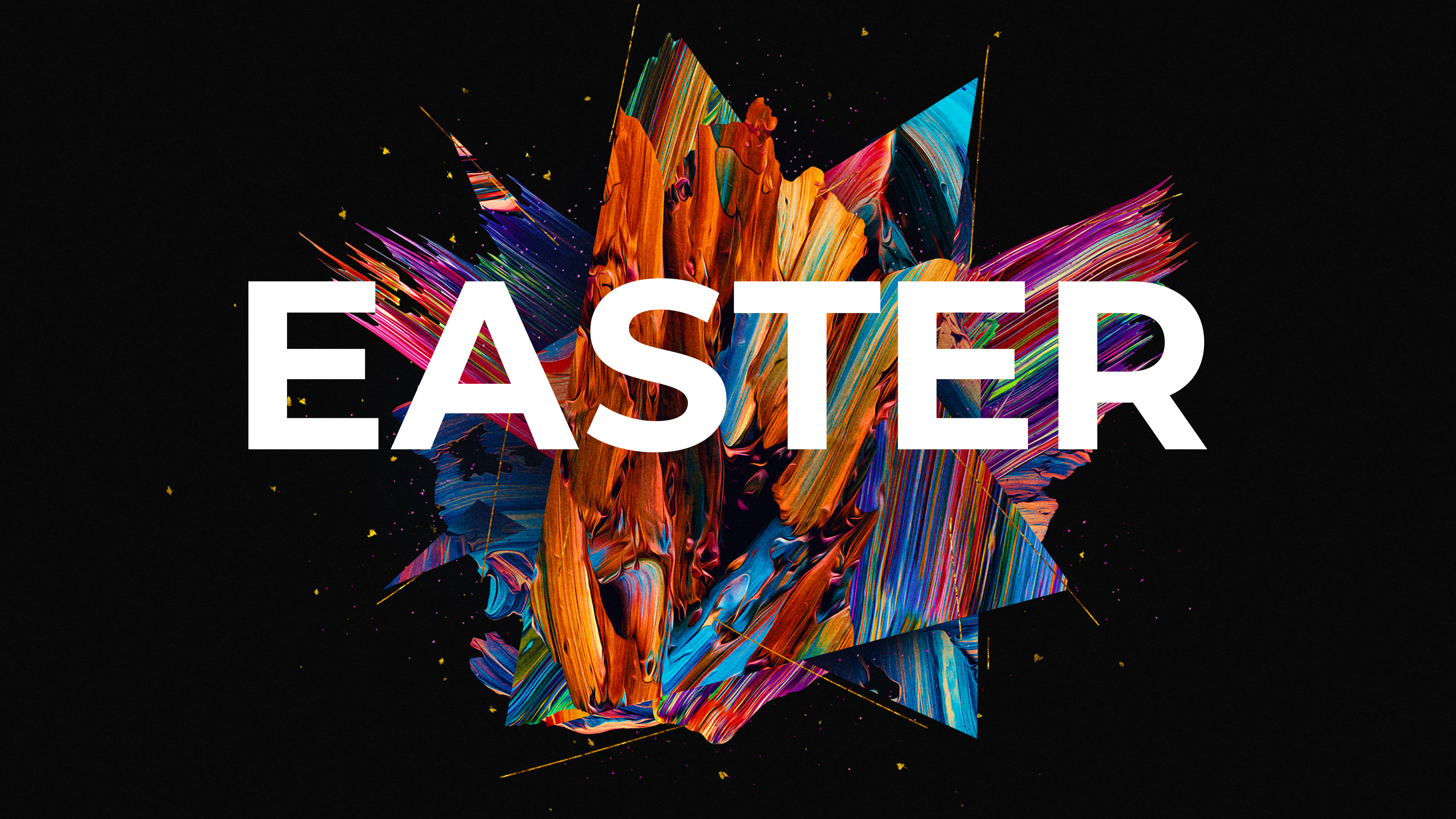 On the first day of the week, very early in the morning, the women took the spices they had prepared and went to the tomb. They found the stone rolled away from the tomb, but when they entered, they did not find the body of the Lord Jesus.
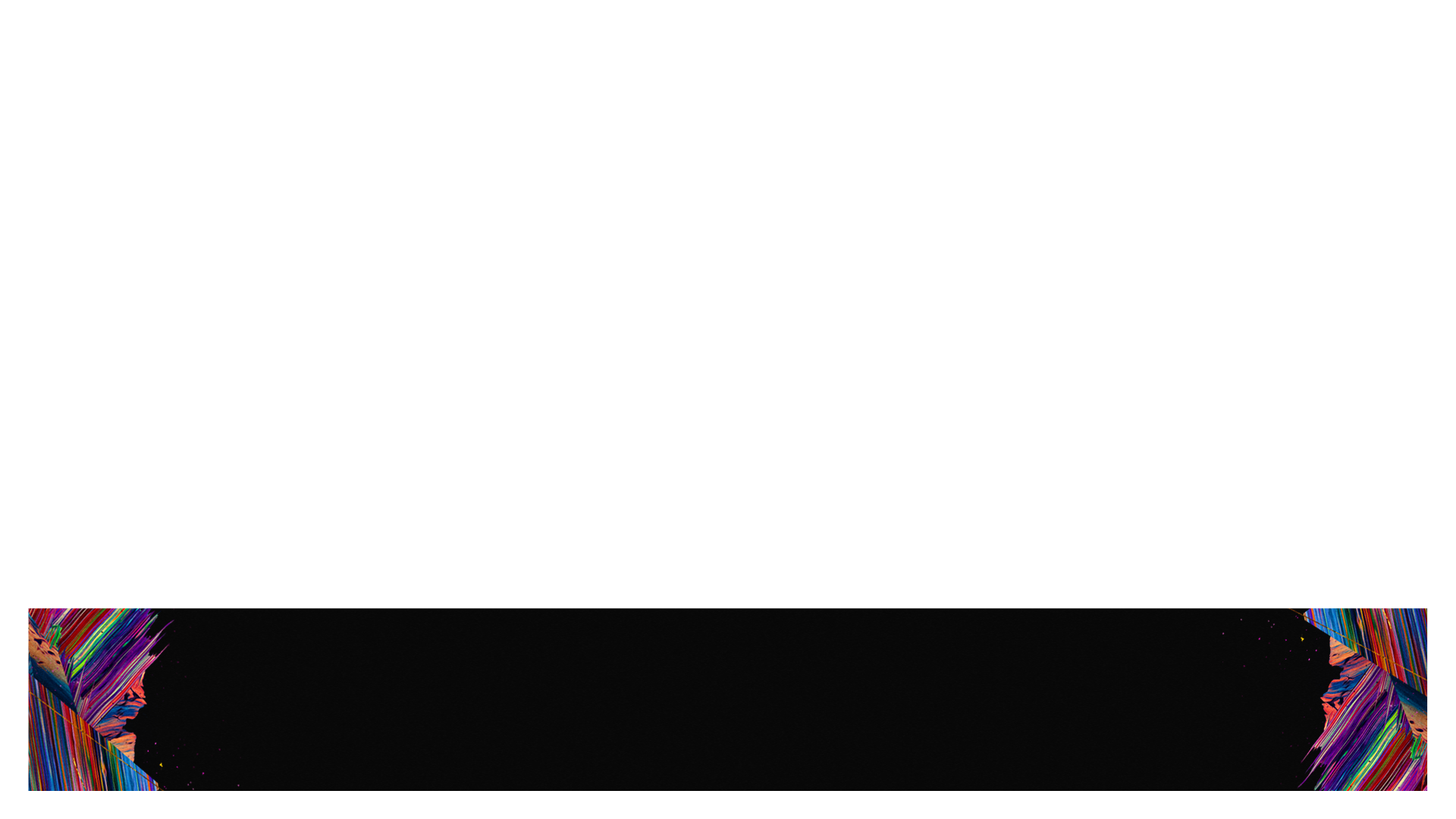 Luke 24:1–8 (NIV)
While they were wondering about this, suddenly two men in clothes that gleamed like lightning stood beside them. In their fright the women bowed down with their faces to the ground, but the men said to them, “Why do you look for the living among the dead?
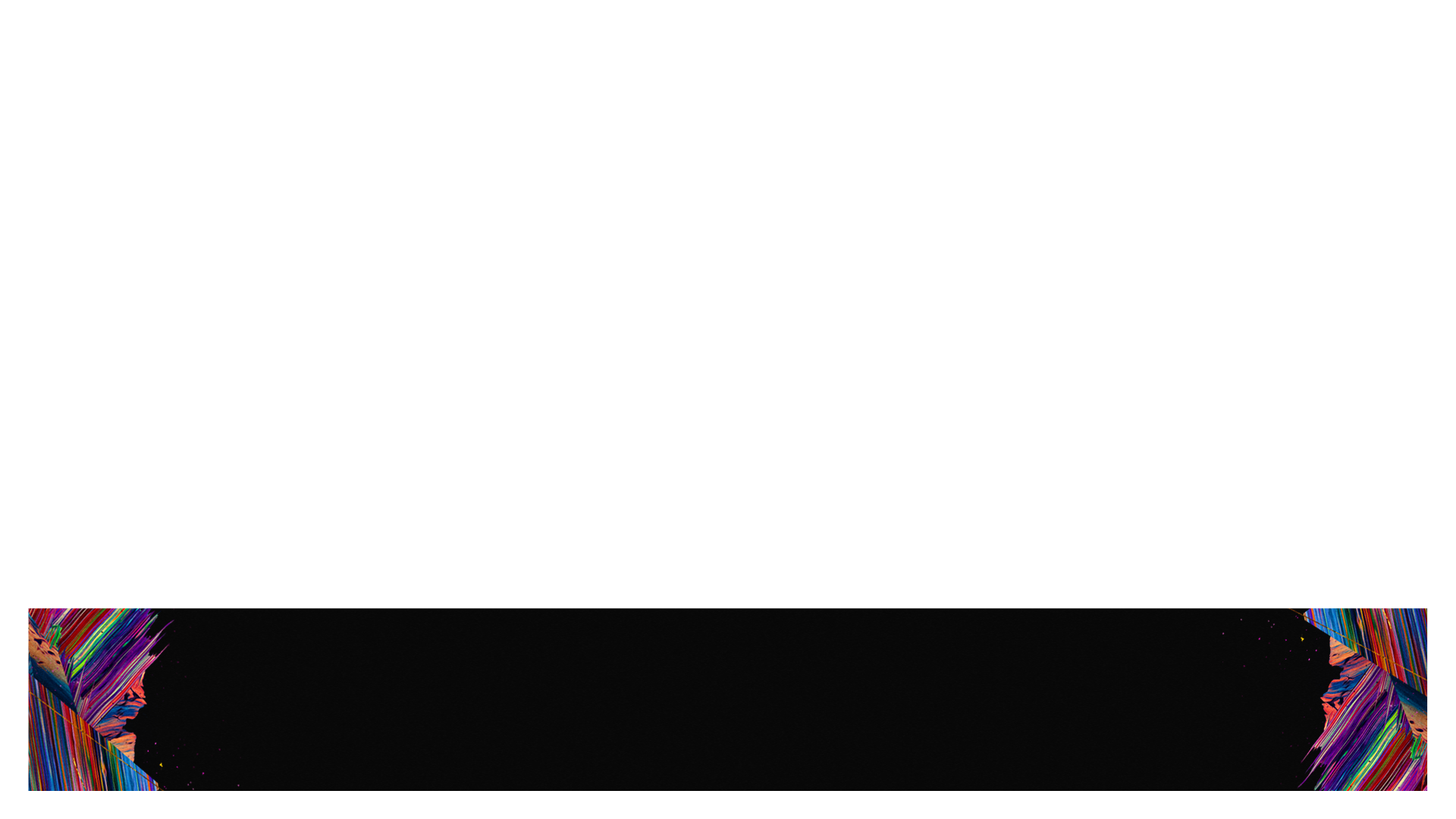 Luke 24:1–8 (NIV)
He is not here; he has risen! Remember how he told you, while he was still with you in Galilee: ‘The Son of Man must be delivered over to the hands of sinners, be crucified and on the third day be raised again.’ ” Then they remembered his words.
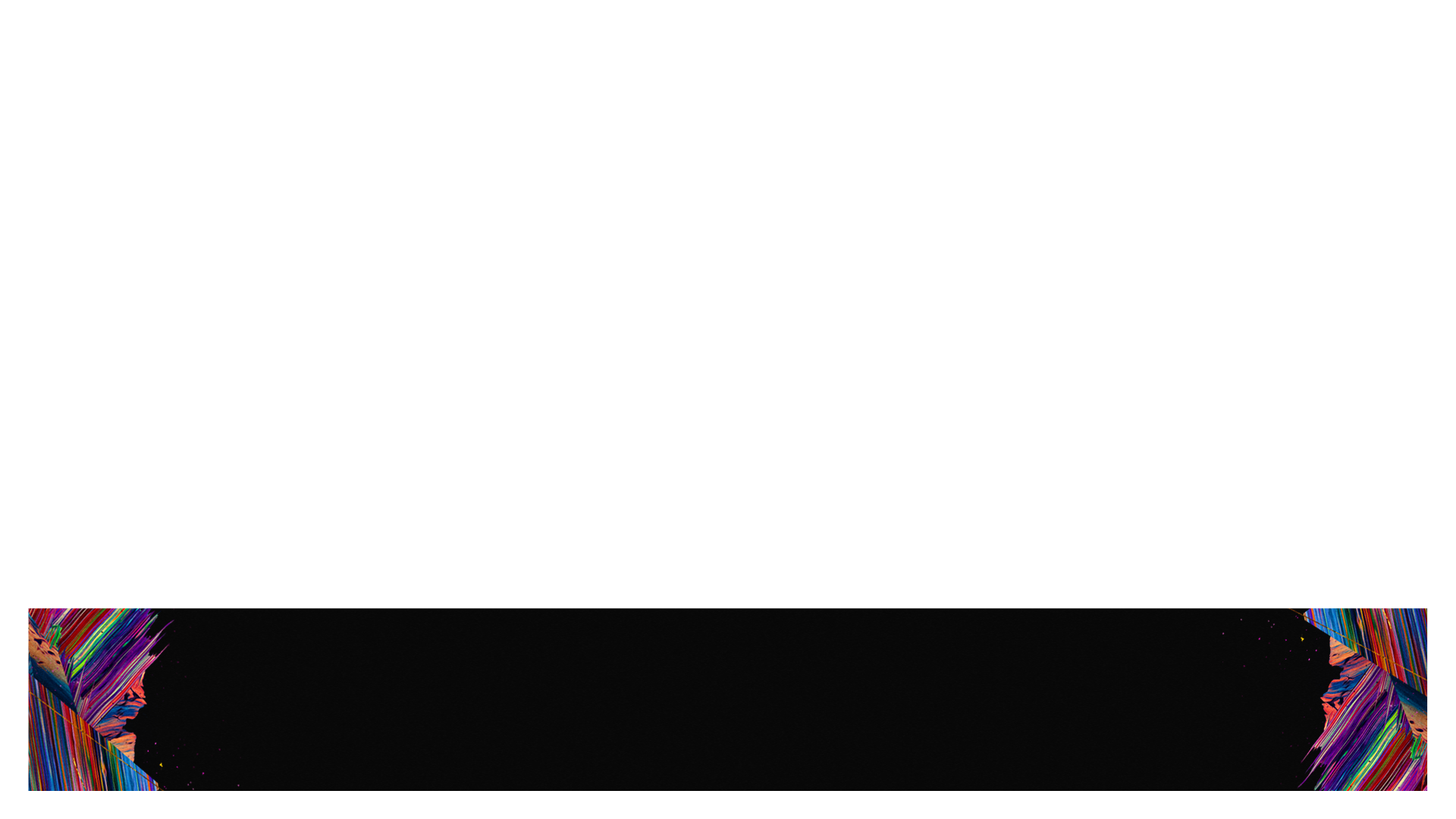 Luke 24:1–8 (NIV)
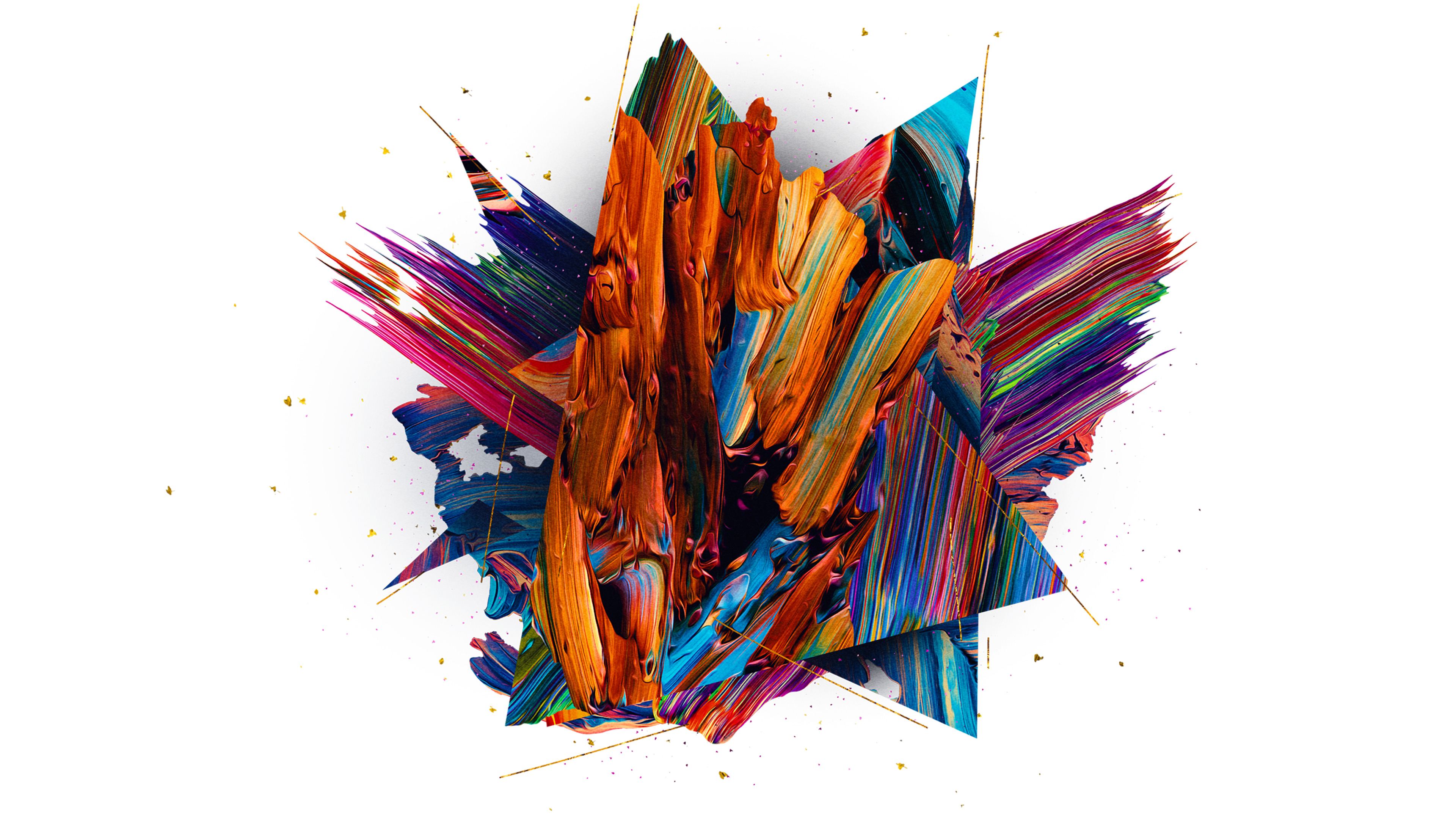 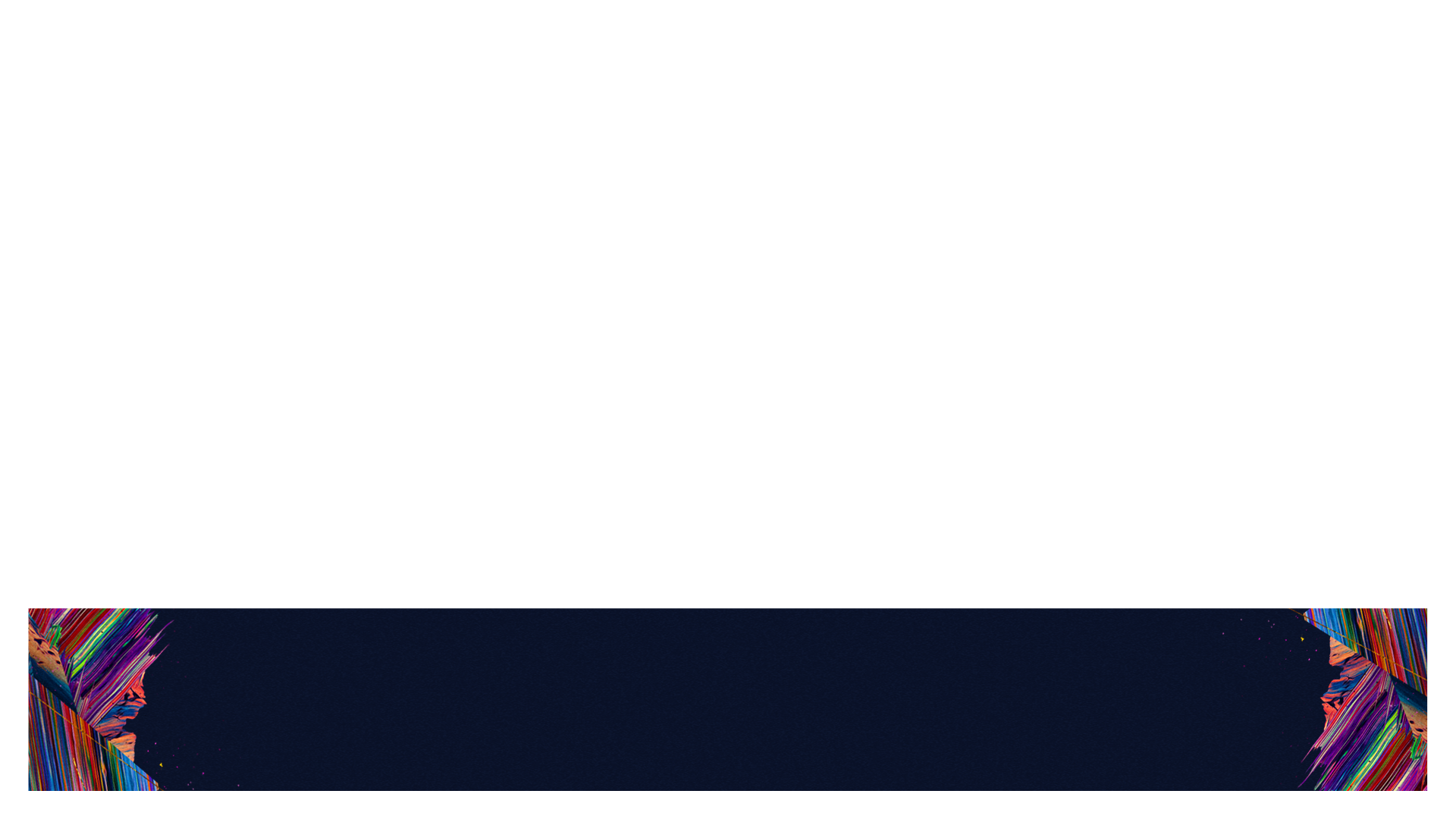 God IS love
7 Dear friends, let us love one another, for love comes from God. Everyone who loves has been born of God and knows God. 8 Whoever does not love does not know God, because God is love. 9 This is how God showed his love among us: He sent his one and only Son into the world that we might live through him. 10 This is love: not that we loved God, but that he loved us and sent his Son as an atoning sacrifice for our sins. 11 Dear friends, since God so loved us, we also ought to love one another. 12 No one has ever seen God; but if we love one another, God lives in us and his love is made complete in us. 
13 This is how we know that we live in him and he in us: He has given us of his Spirit. 14 And we have seen and testify that the Father has sent his Son to be the Savior of the world. 15 If anyone acknowledges that Jesus is the Son of God, God lives in them and they in God. 16 And so we know and rely on the love God has for us. God is love. Whoever lives in love lives in God, and God in them. 17 This is how love is made complete among us so that we will have confidence on the day of judgment: In this world we are like Jesus. 18 There is no fear in love. But perfect love drives out fear, because fear has to do with punishment. The one who fears is not made perfect in love. 19 We love because he first loved us. 20 Whoever claims to love God yet hates a brother or sister is a liar. For whoever does not love their brother and sister, whom they have seen, cannot love God, whom they have not seen. 21 And he has given us this command: Anyone who loves God must also love their brother and sister. Everyone who believes that Jesus is the Christ is born of God, and everyone who loves the father loves his child as well. 2 This is how we know that we love the children of God: by loving God and carrying out his commands. 3 In fact, this is love for God: to keep his commands. And his commands are not burdensome,
“Love is when you go out to eat and give somebody most of your French fries without making them give you any of theirs.” Chrissy—age 6
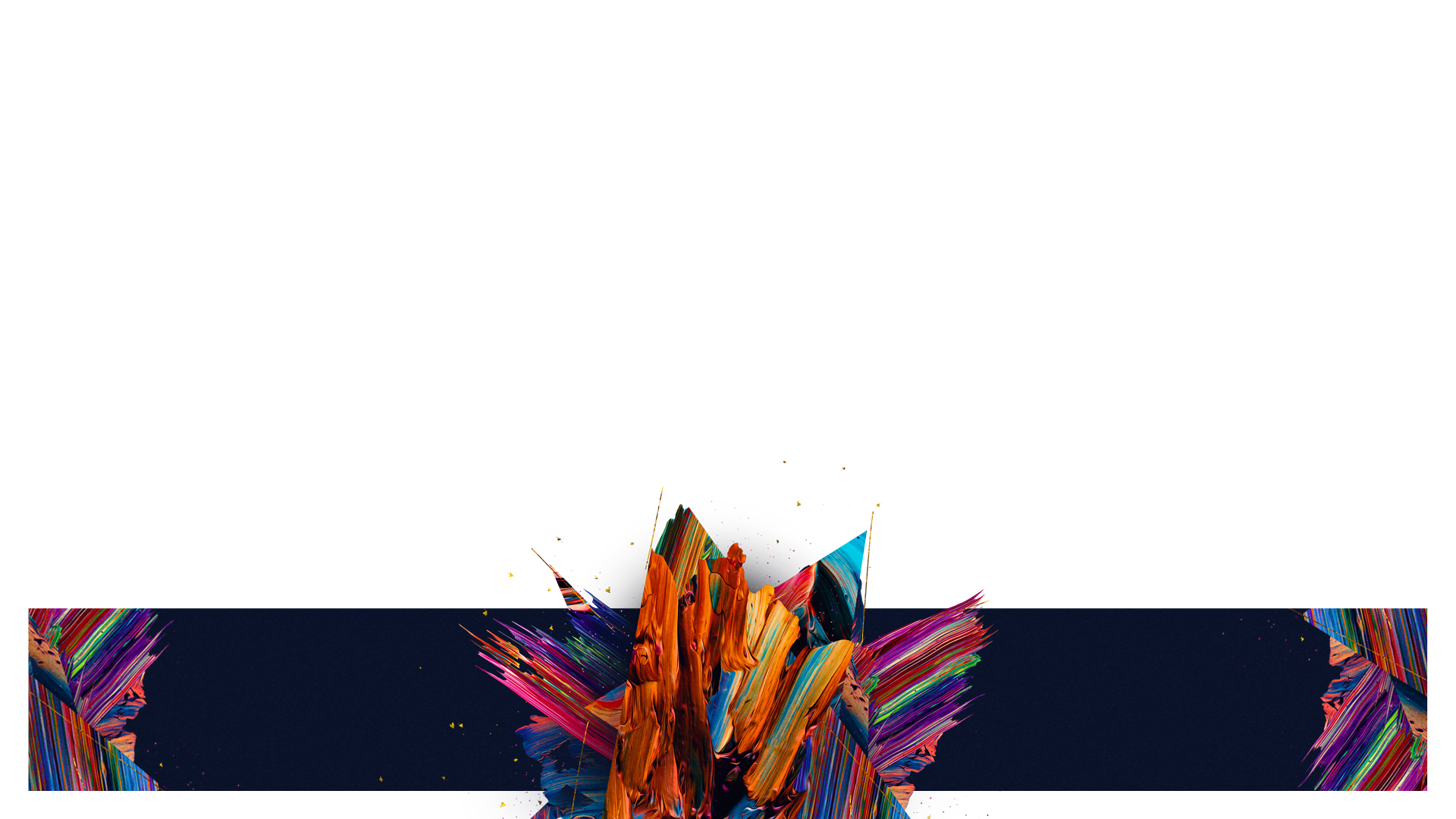 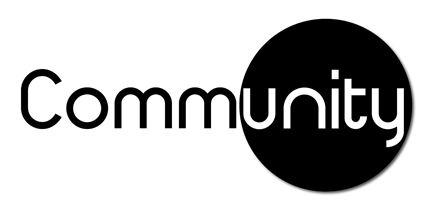 “Love is when my mommy makes coffee for my daddy and she takes a sip before giving it to him, to make sure the taste is OK.” Danny—age  5
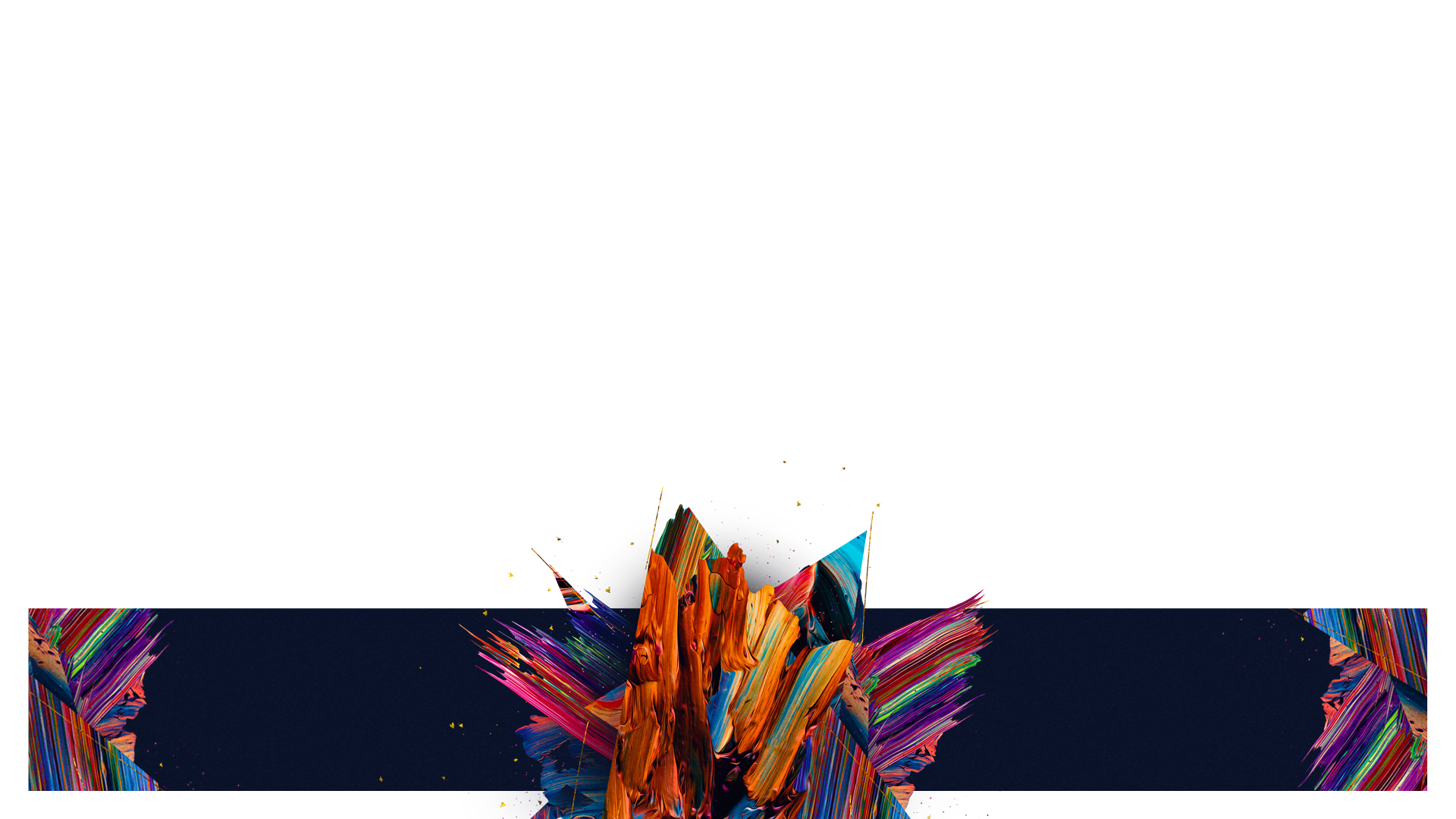 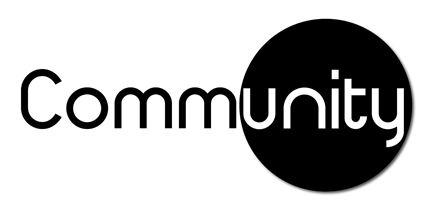 “Love is what’s in the room with you at Christmas if you stop opening presents and listen.” Bobby—age 5
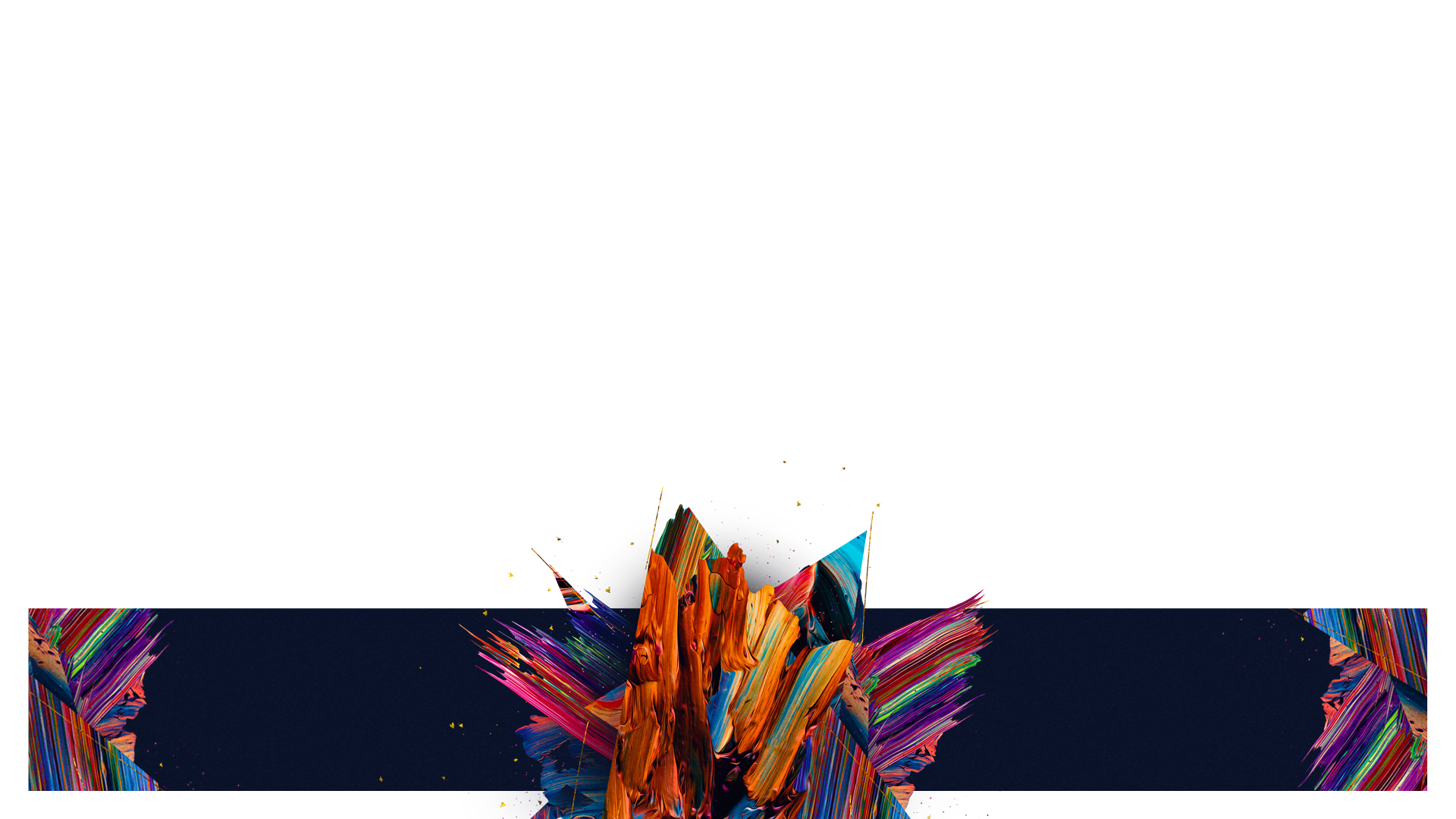 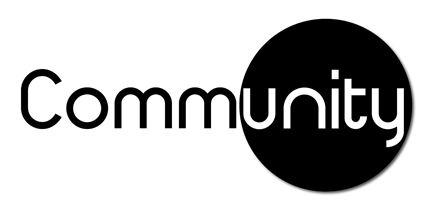 “Love is when your puppy licks your face even after you left him alone all day.” May Ann—age 4
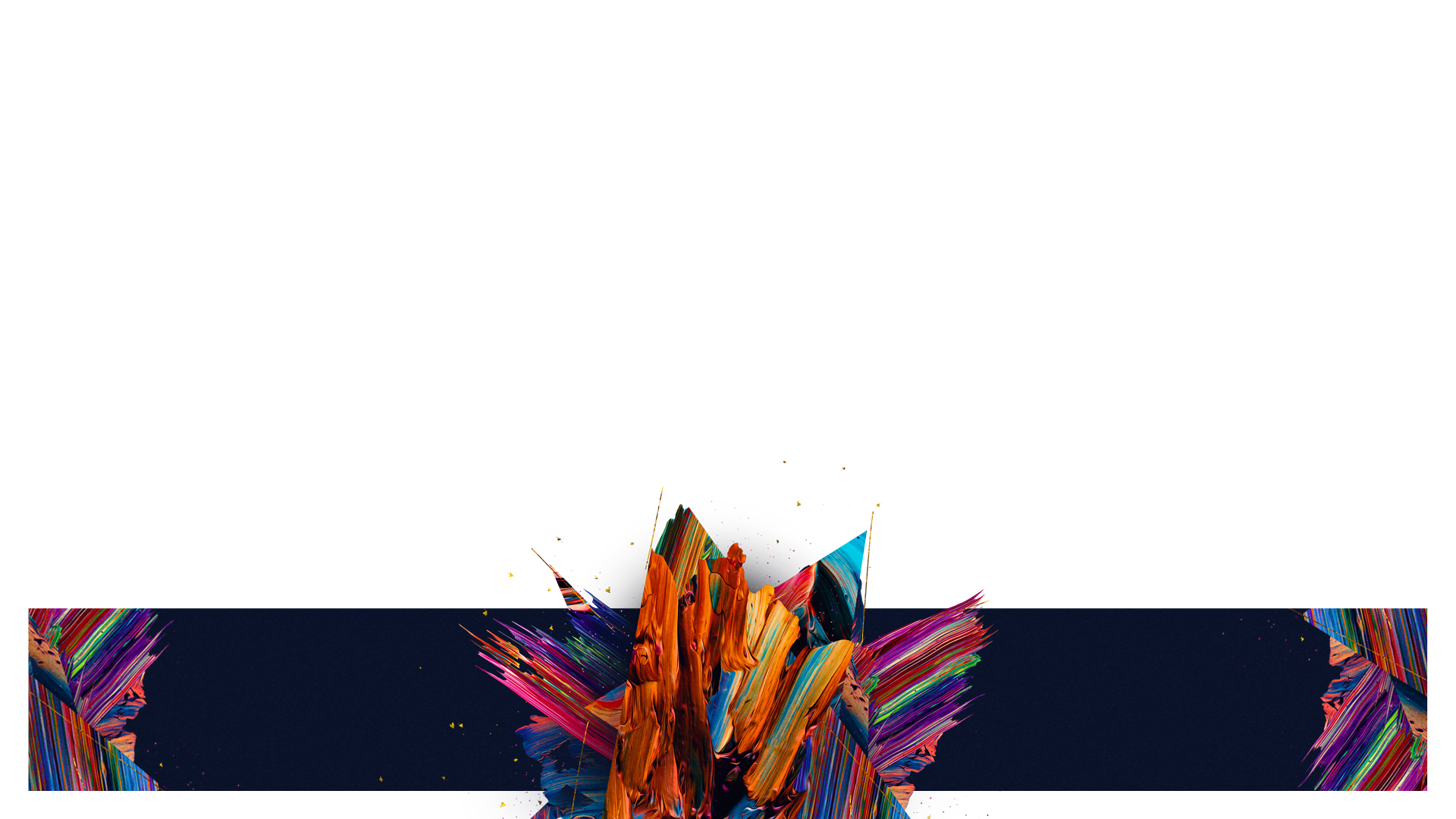 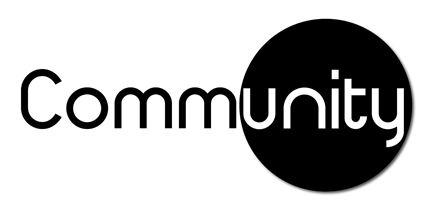 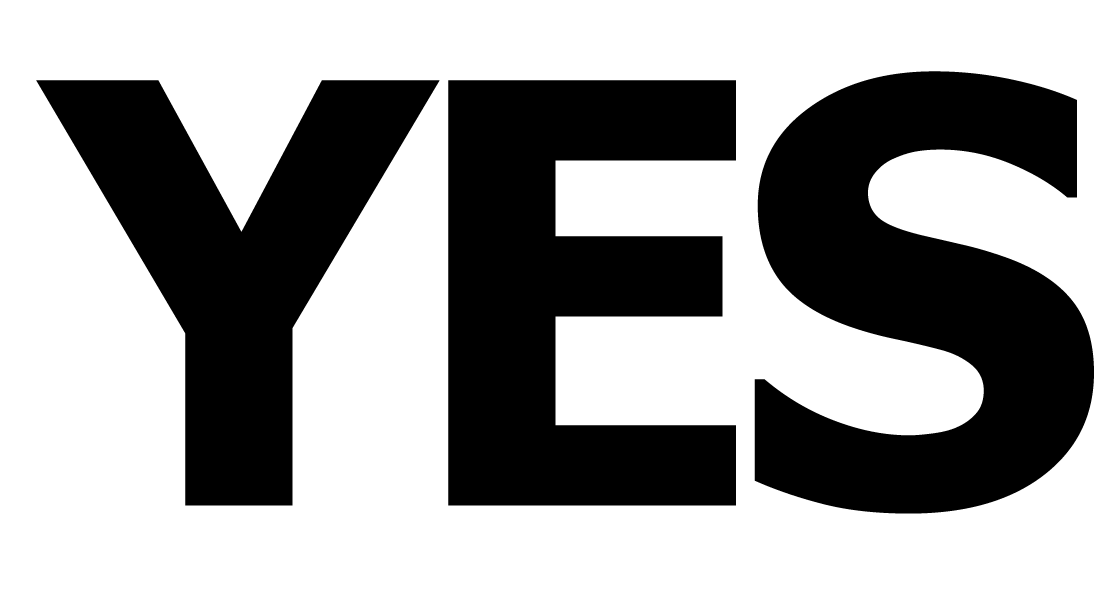 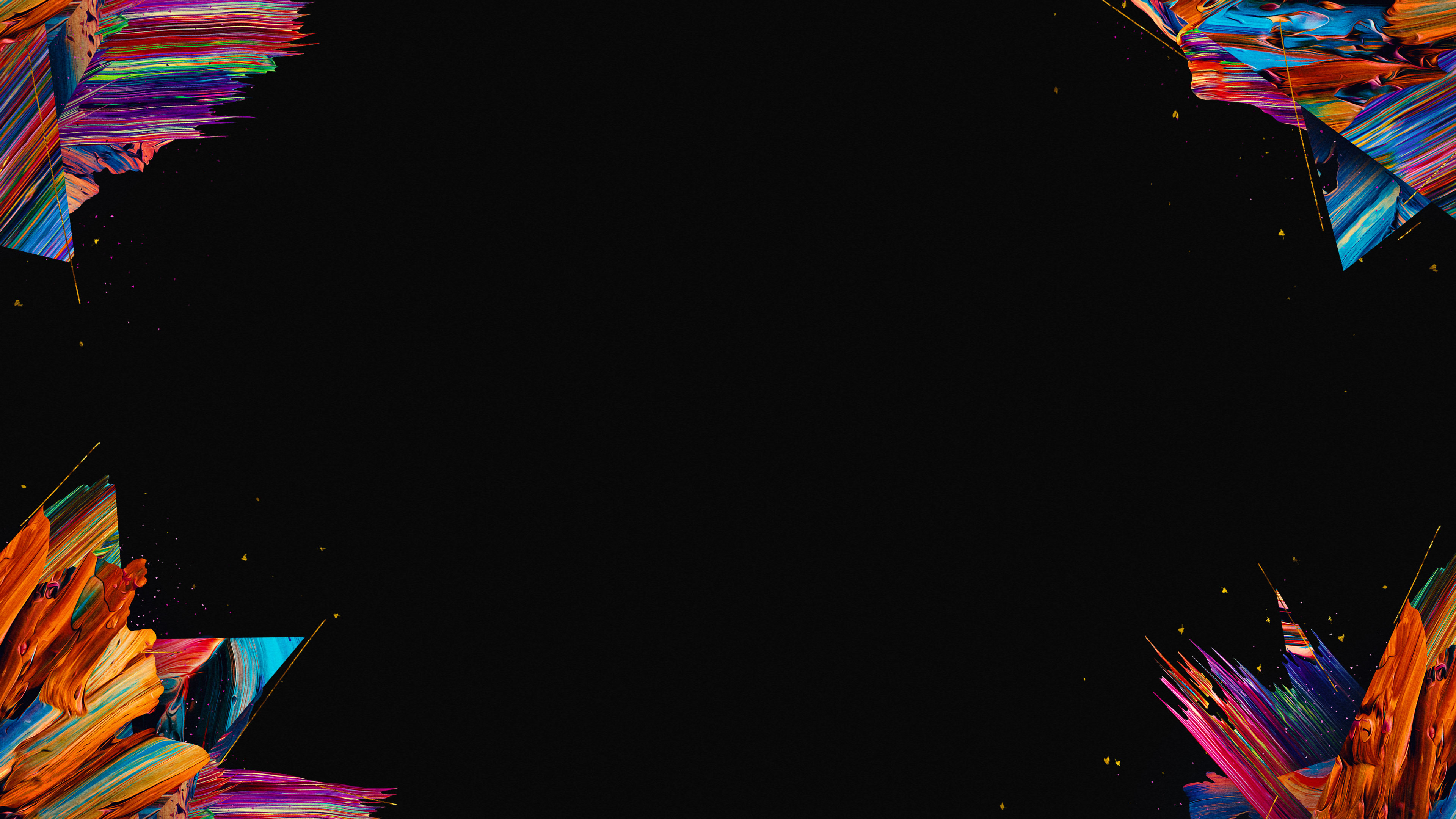 You are loved and always will be loved by a God who is love.  

God’s love is not about what you do for Him, but about what He wants to do for you.
God is love.
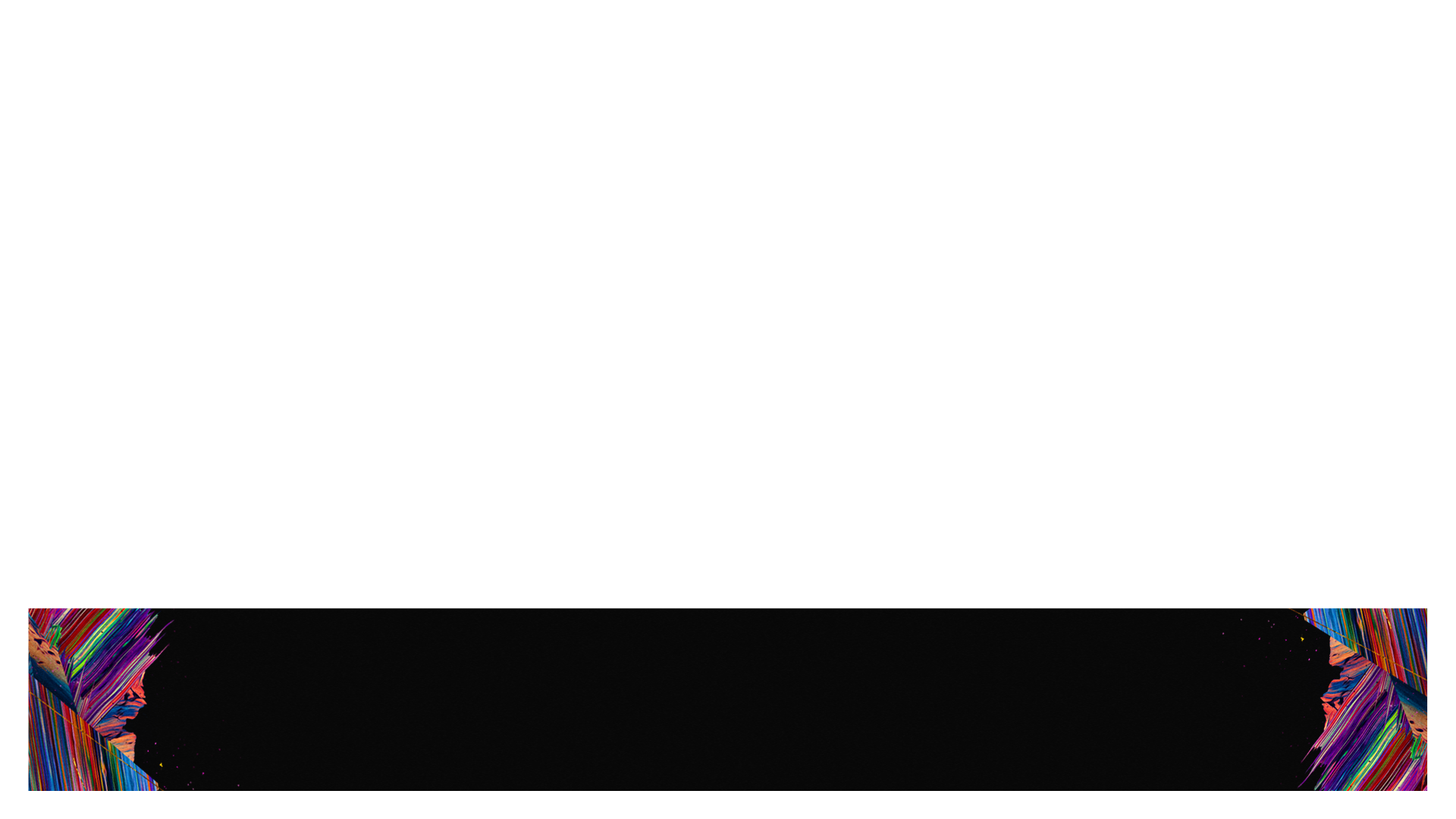 1 John 4:8b (NIV)
God is love. Whoever lives in love lives in God, and God in them.
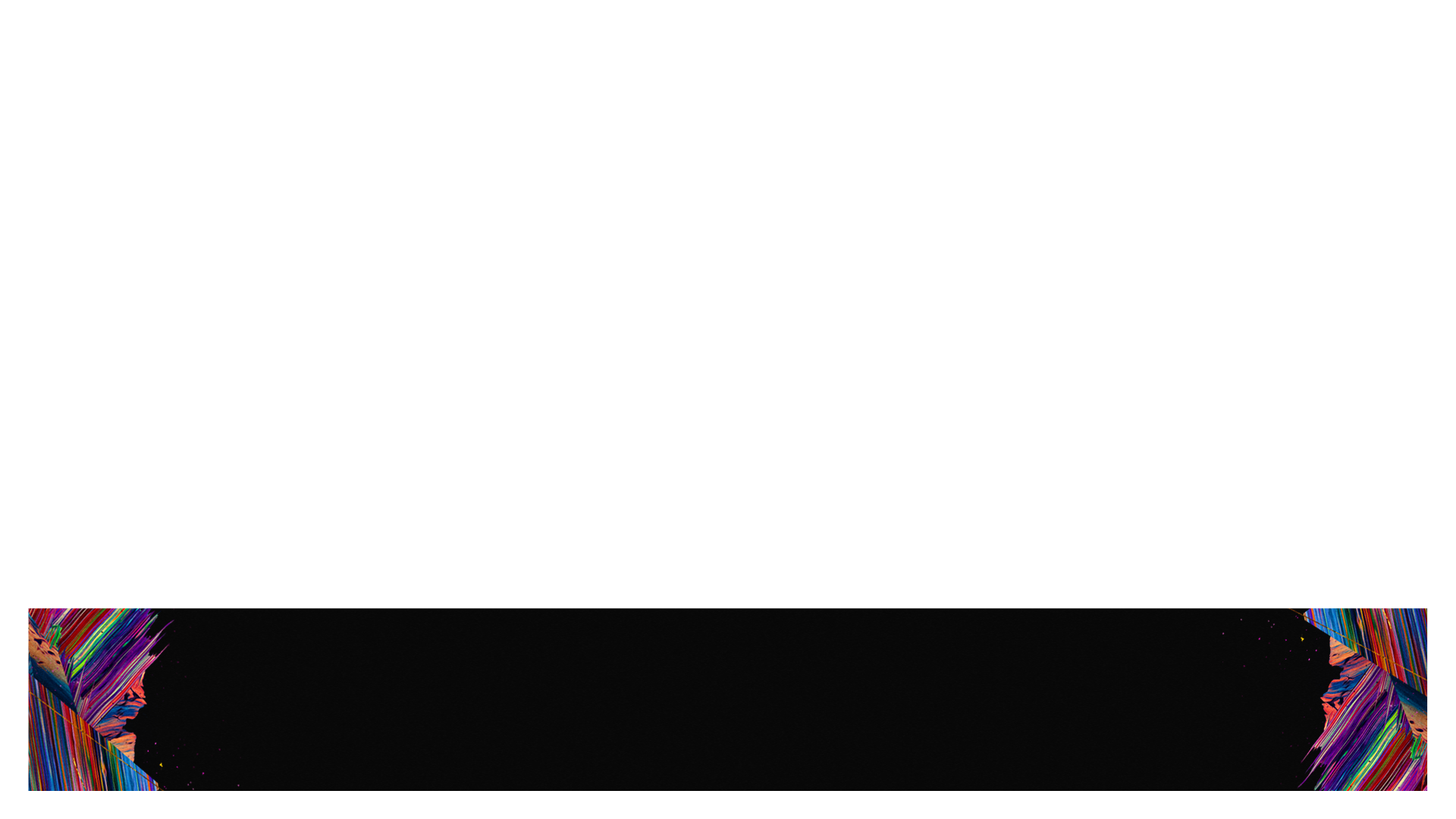 1 John 4:16b (NIV)
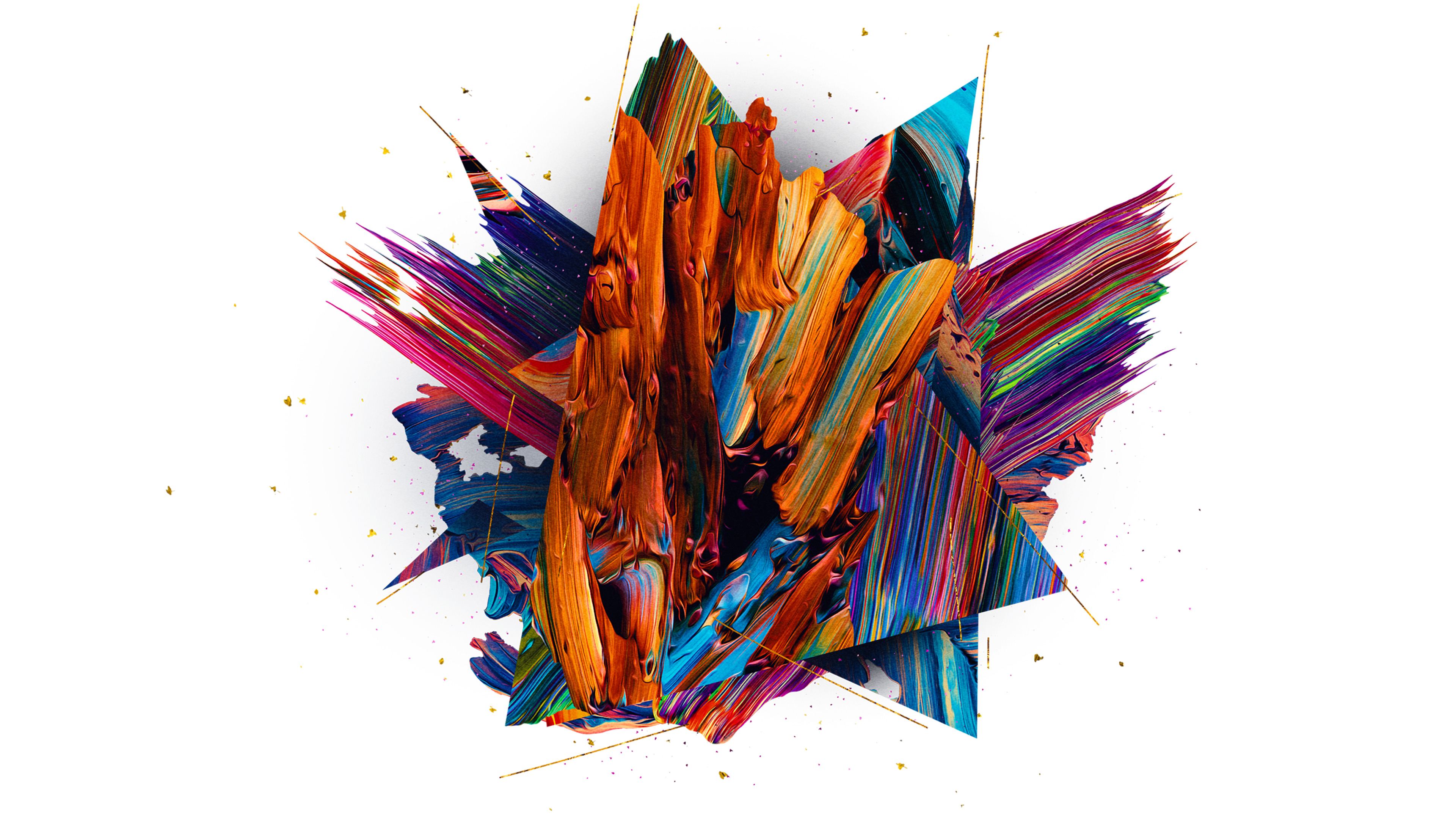 God IS love
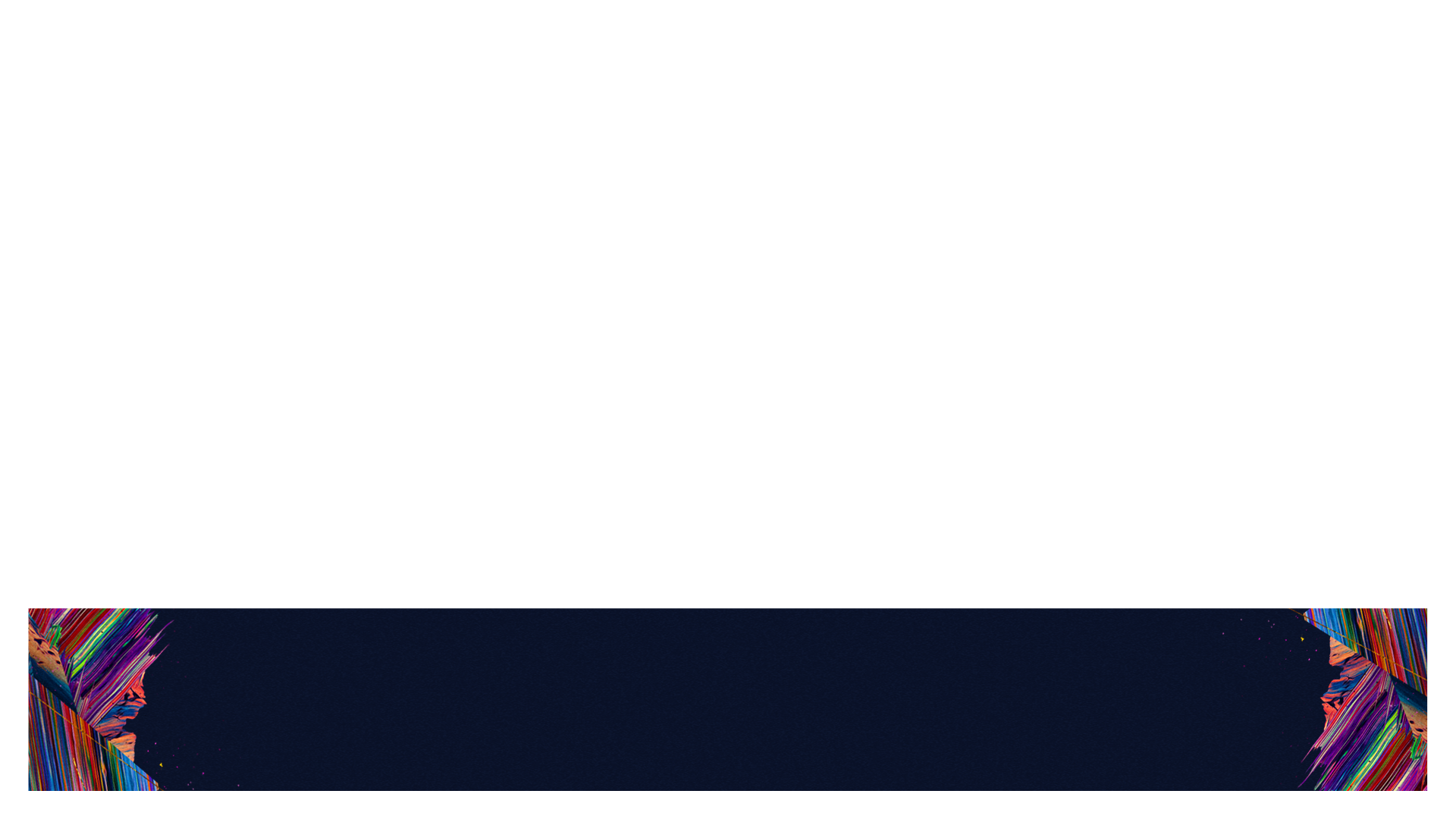 You can live in love
God is love. Whoever lives in love lives in God, and God in them.
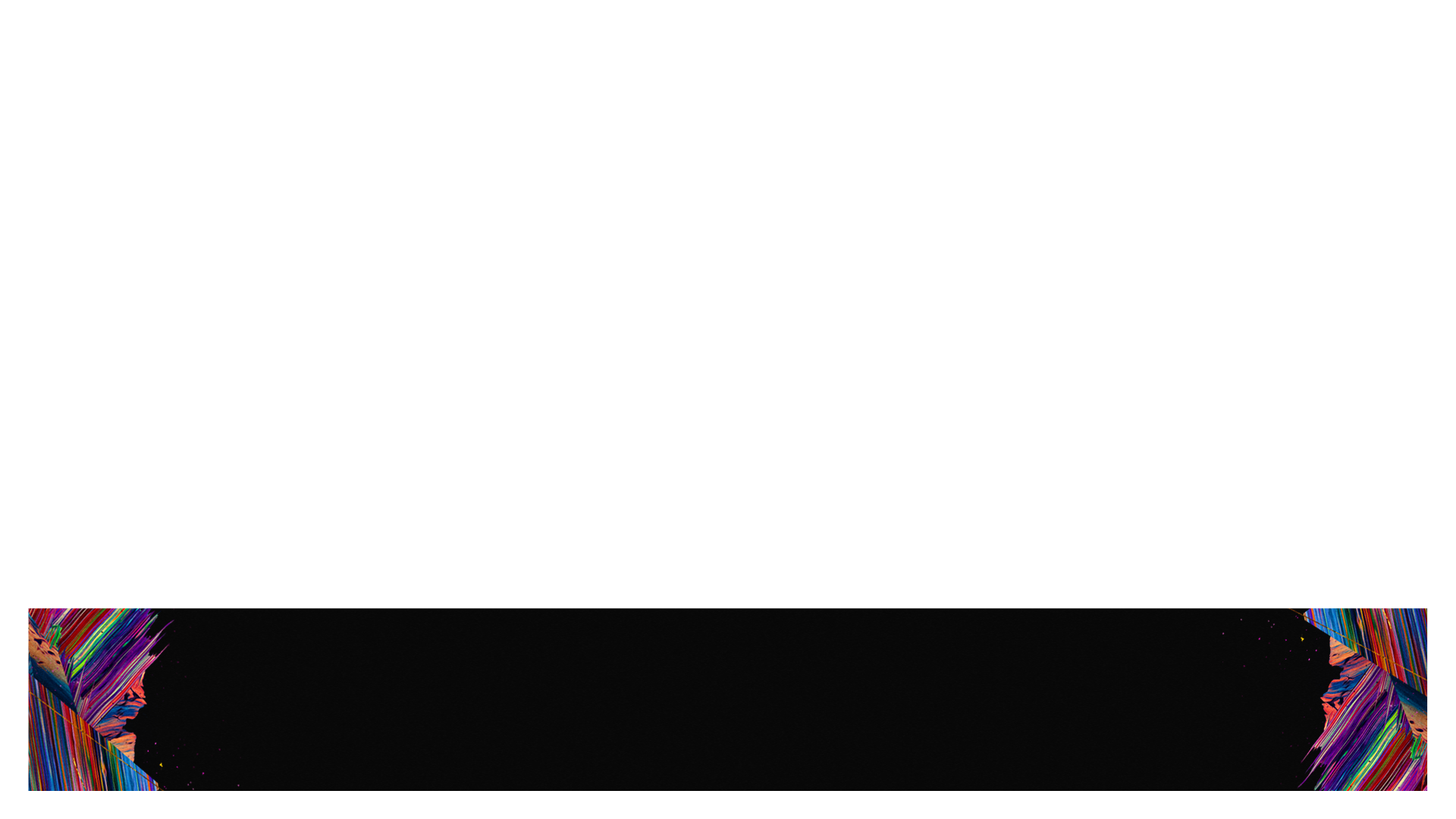 1 John 4:16b (NIV)
And we have seen and testify that the Father has sent his Son to be the Savior of the world. 

If anyone acknowledges that Jesus is the Son of God, God lives in them and they in God.
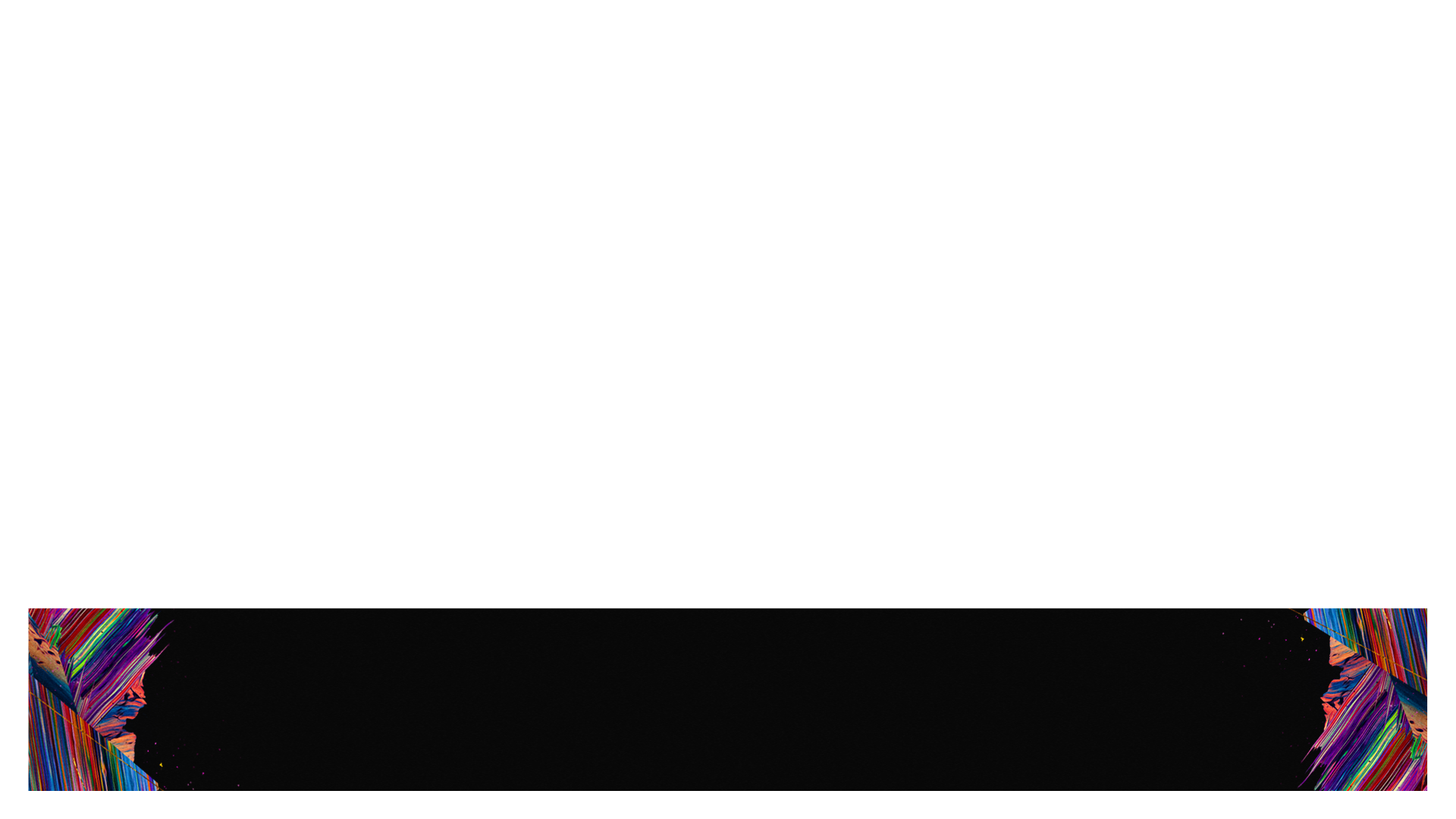 1 John 4:14 (NIV)
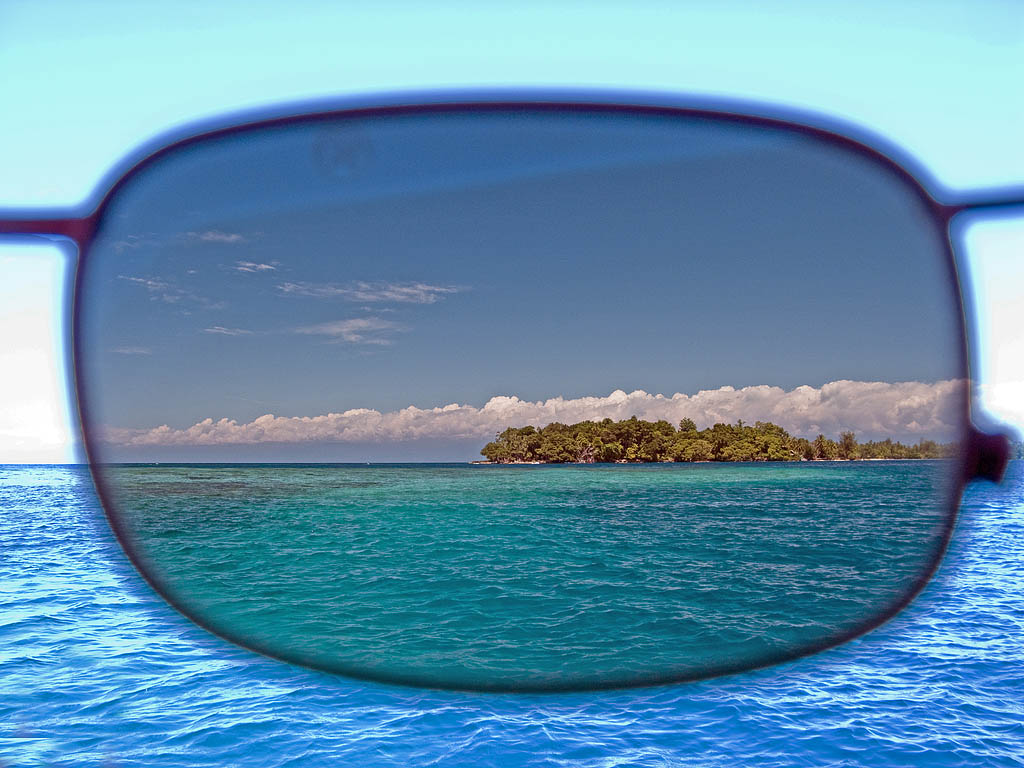 When you are “in Christ”, you see the same thing everyone else sees, but it looks different.  

Being a child of God changes your perspective on life.
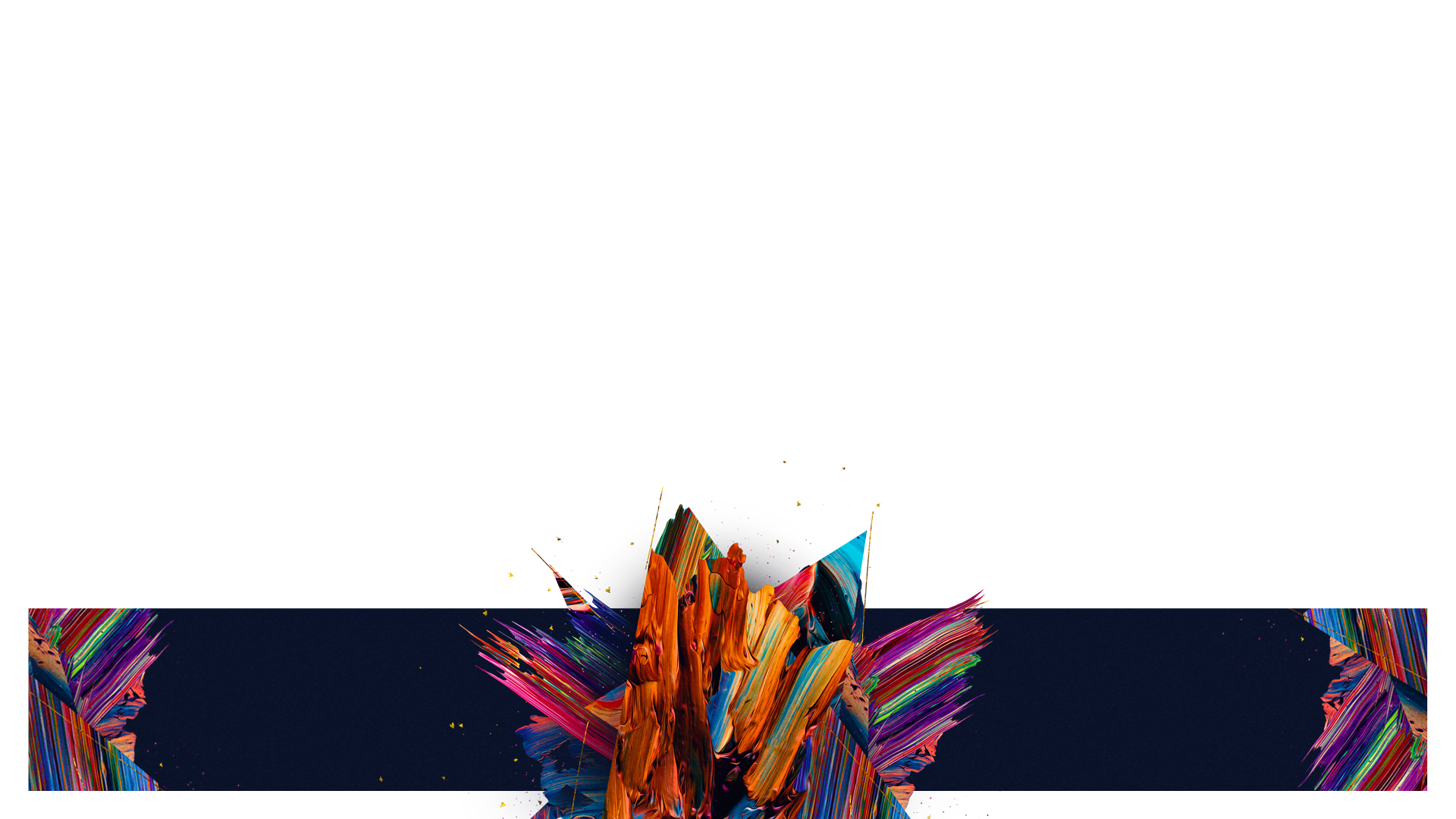 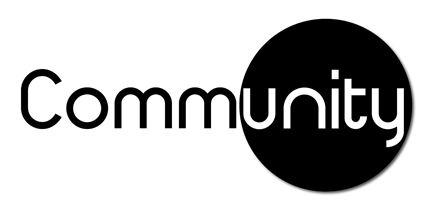 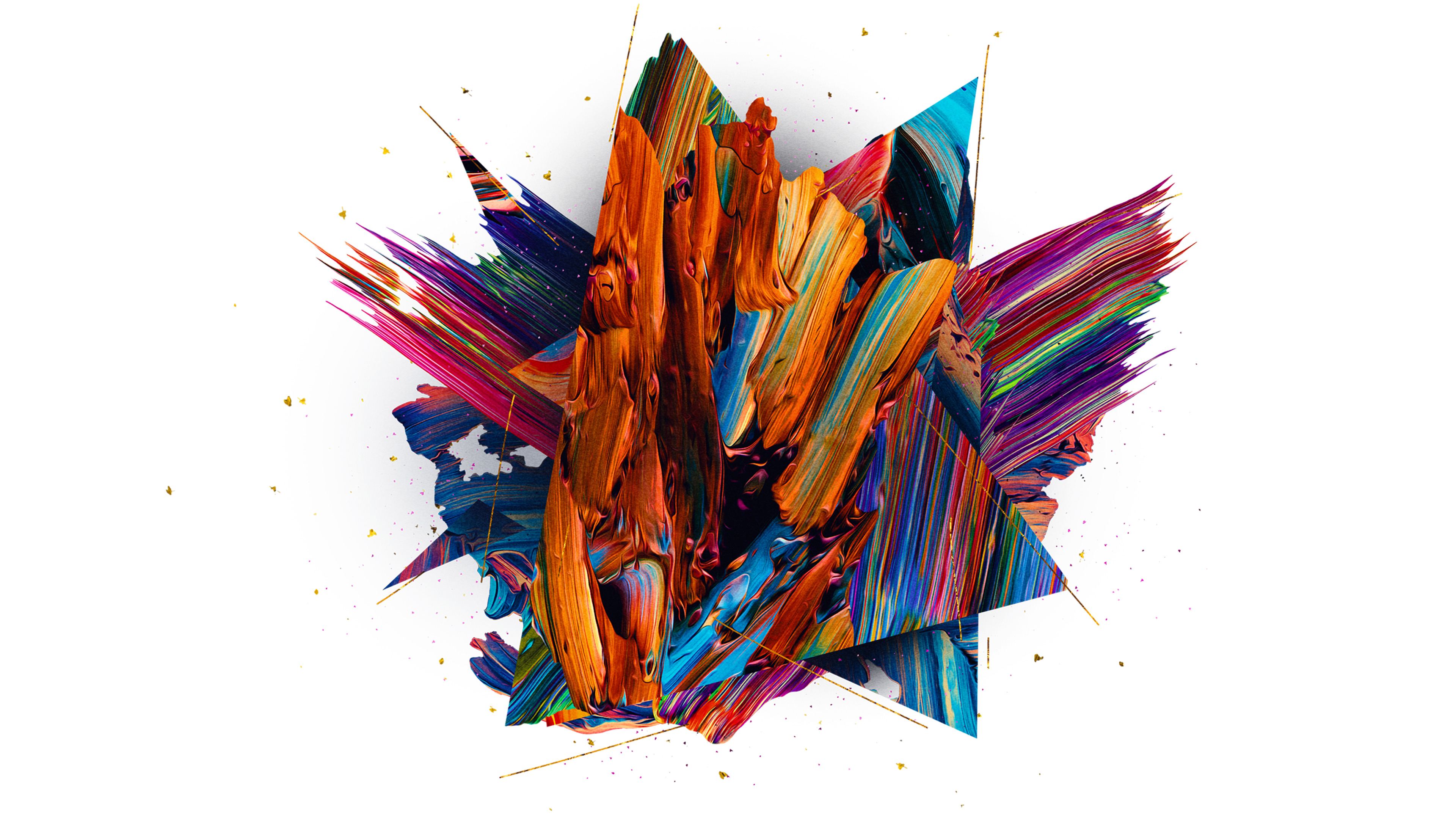 God IS love

You can live in love
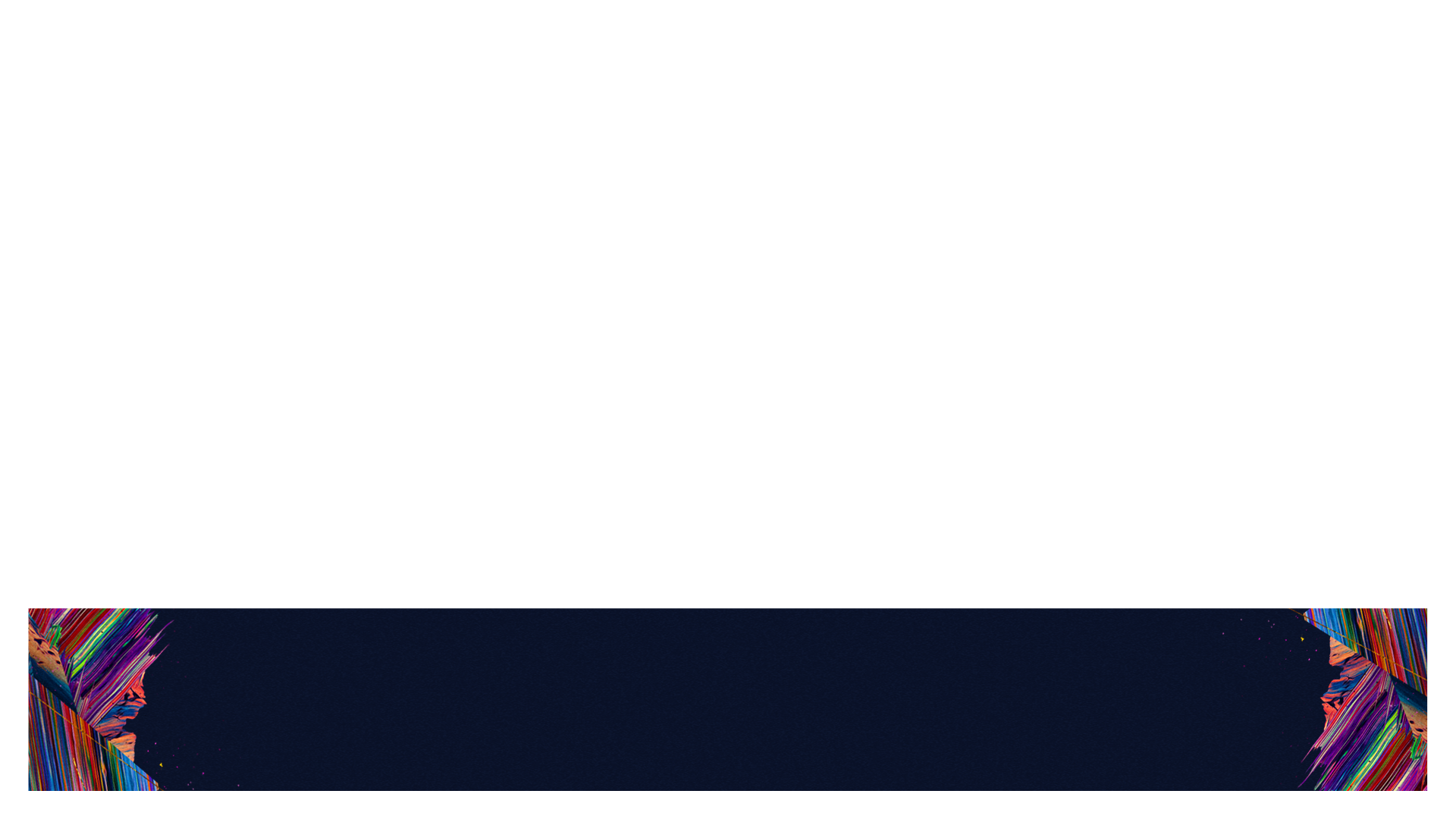 God made the first move
This is how God showed his love among us: He sent his one and only Son into the world that we might live through him. This is love: not that we loved God, but that he loved us and sent his Son as an atoning sacrifice for our sins.
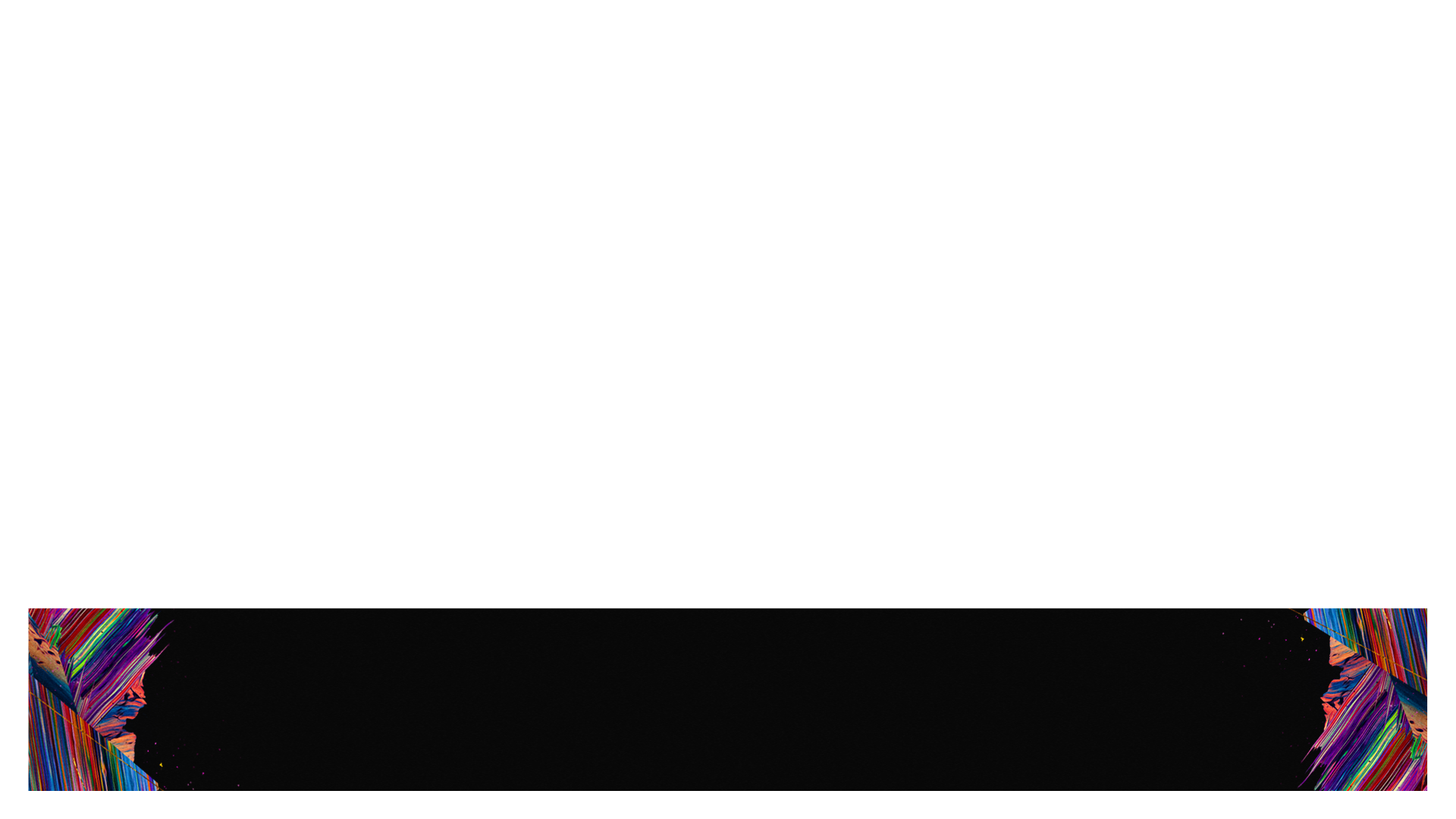 1 John 4:9-10 (NIV)
We love because he first loved us.
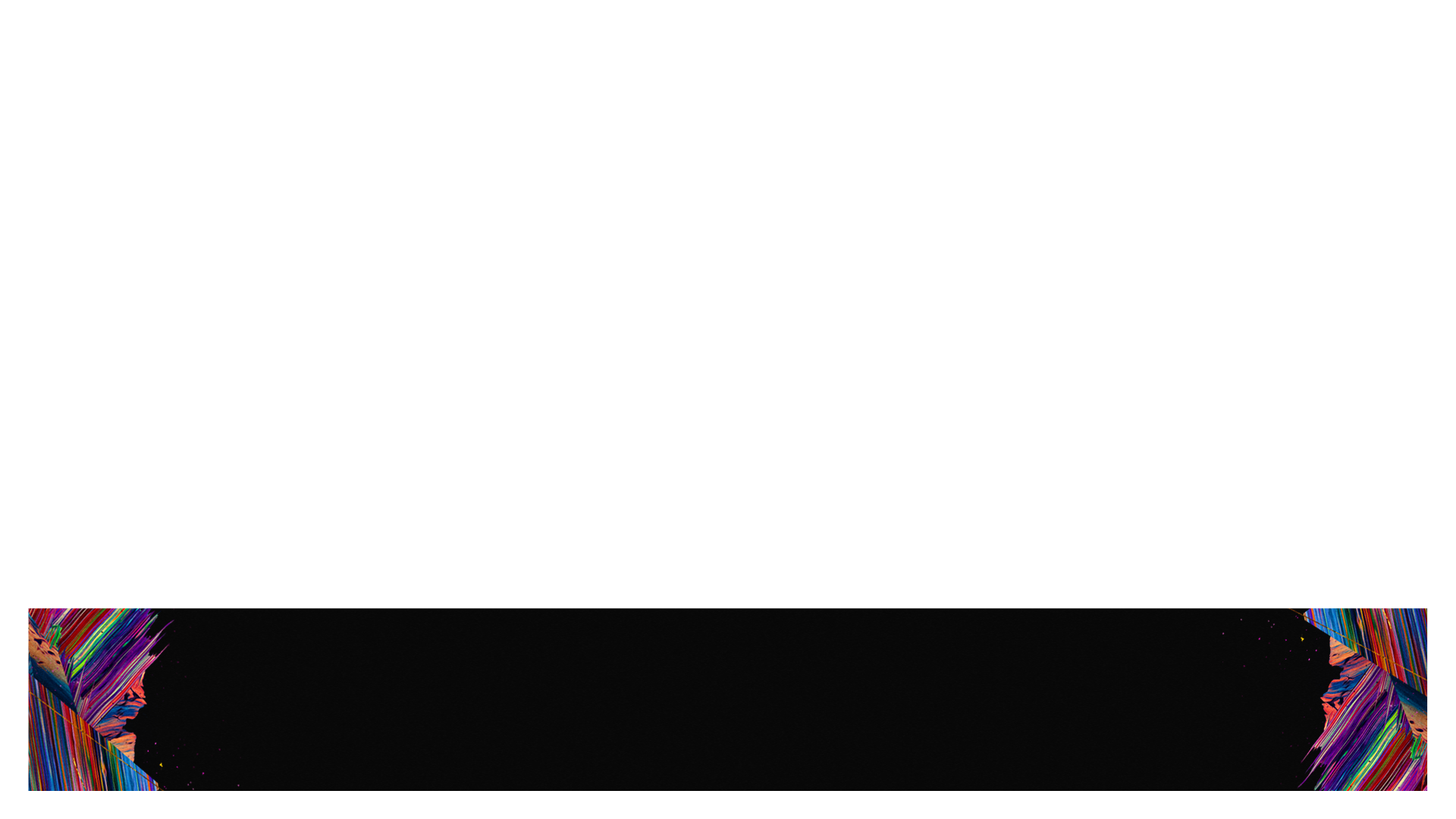 1 John 4:19 (NIV)
This is how we know what love is: Jesus Christ laid down his life for us. And we ought to lay down our lives for our brothers and sisters.
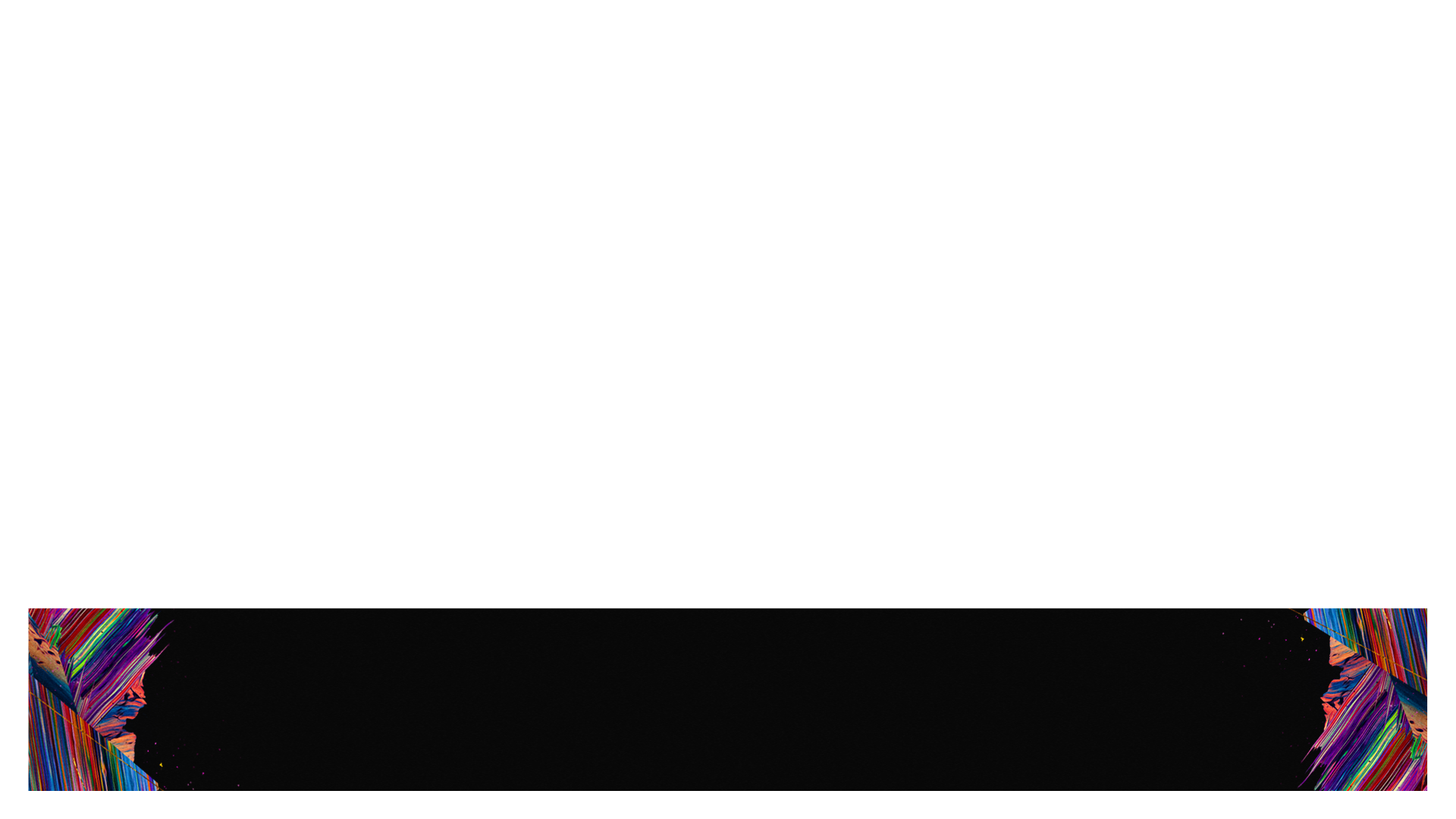 1 John 3:16 (NIV)
The gospel is that Jesus lived the life you should have lived and died the death you should have died, in your place, so God can receive you not for your record and sake but for Jesus’ record and sake. 

(“Keller on Preaching to a Post-Modern City II”)
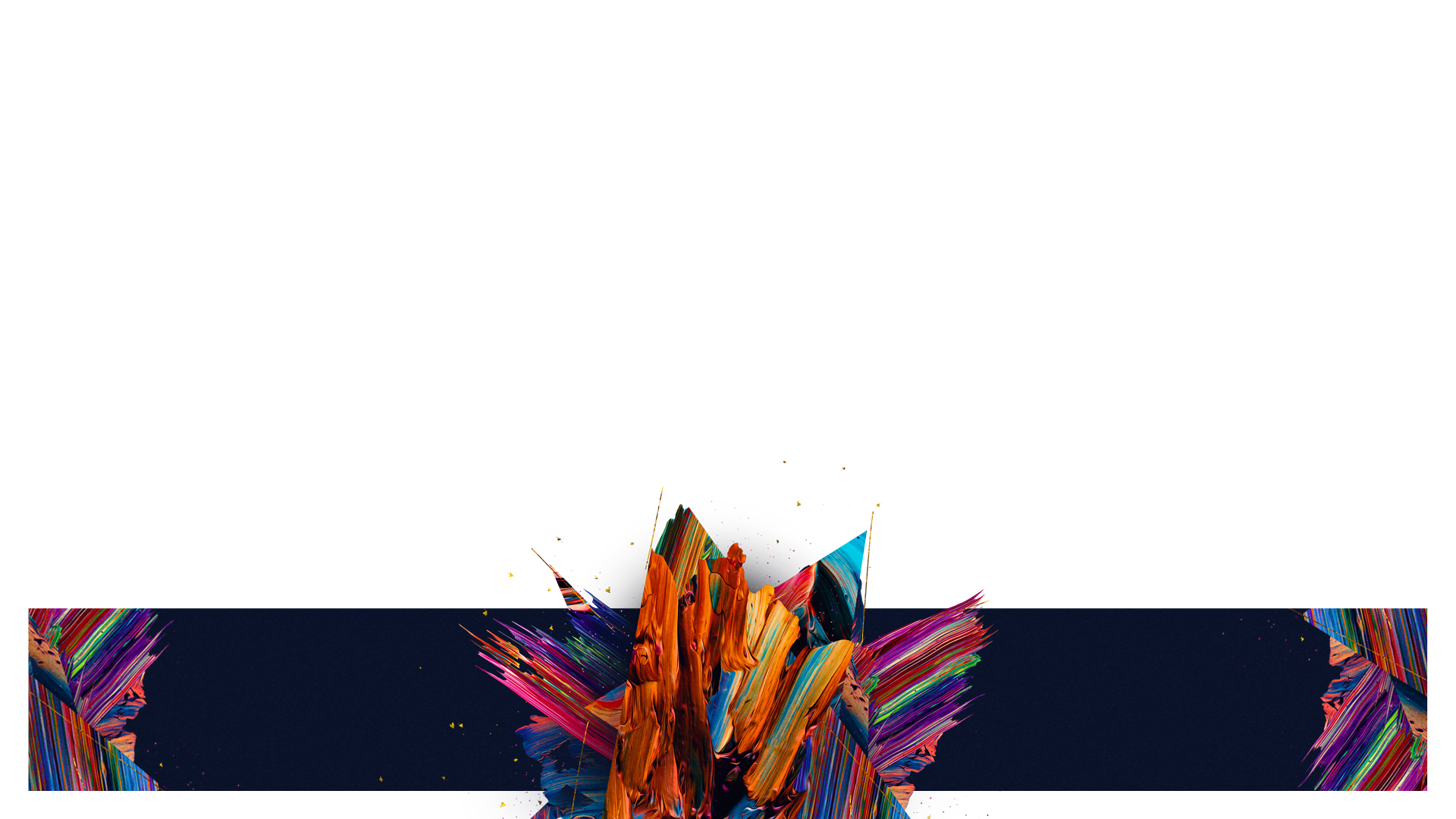 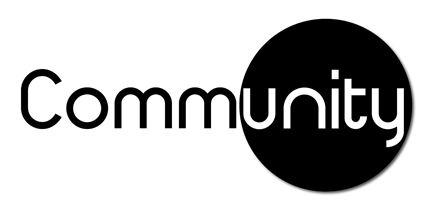 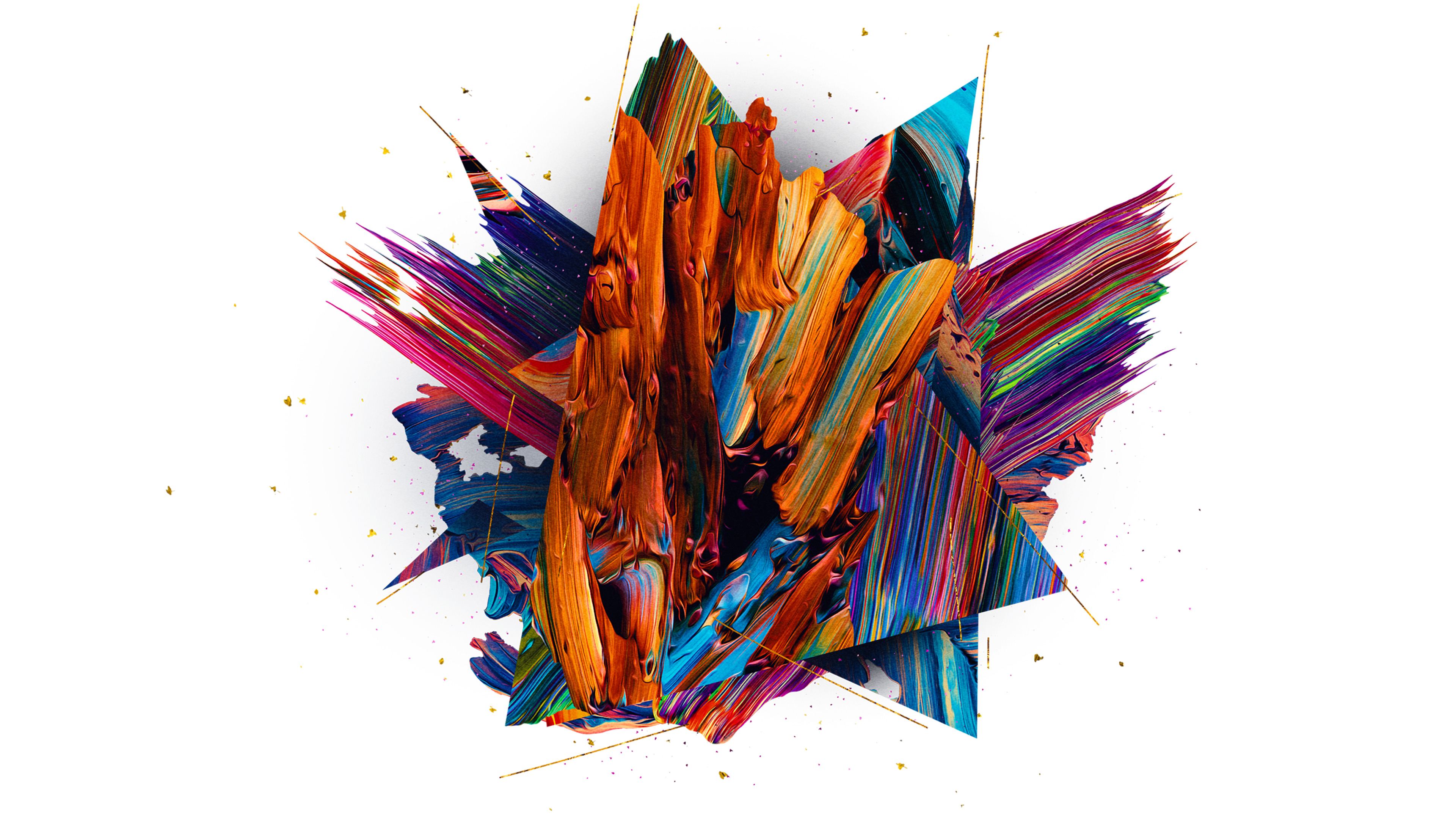 God IS love

You can live in love

God made the first move
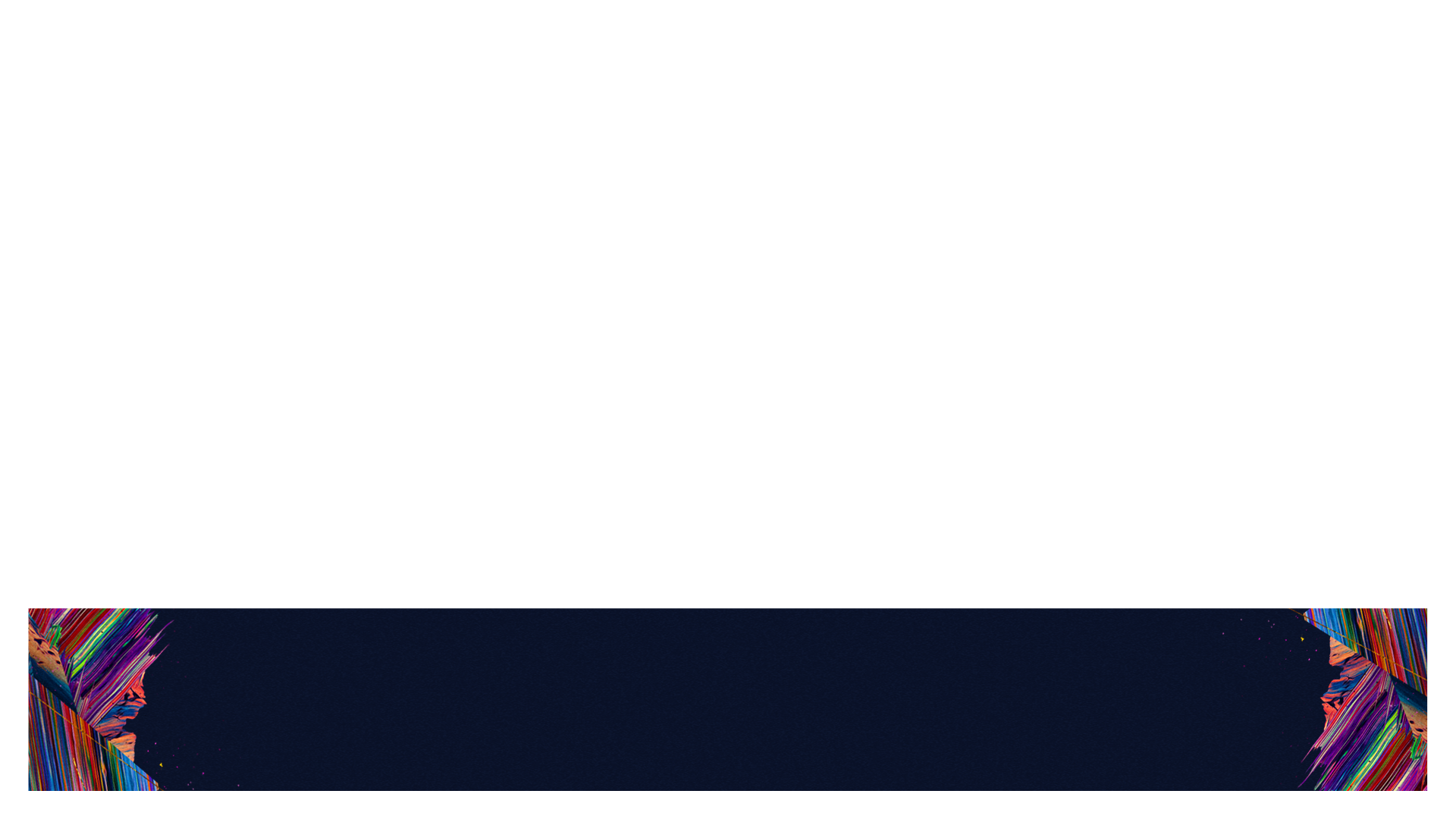 You can rely on God’s love
And so we know and rely on 
the love God has for us.
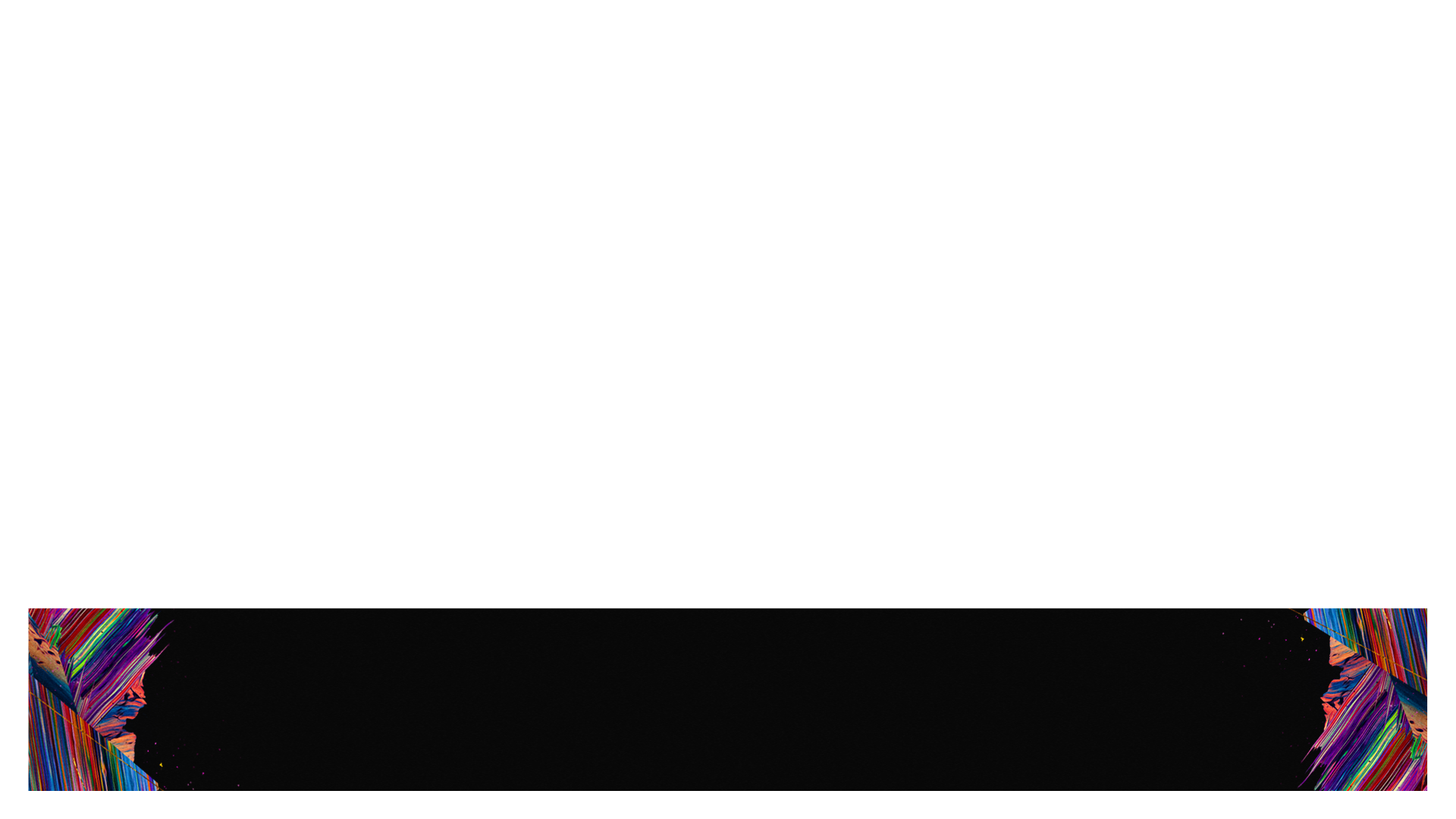 1 John 4:16 (NIV)
The more we love God, the more we understand the love of God. And the more we understand His love, the easier it is to trust Him. 

(Warren Wiersbe, Be Real, 150–51)
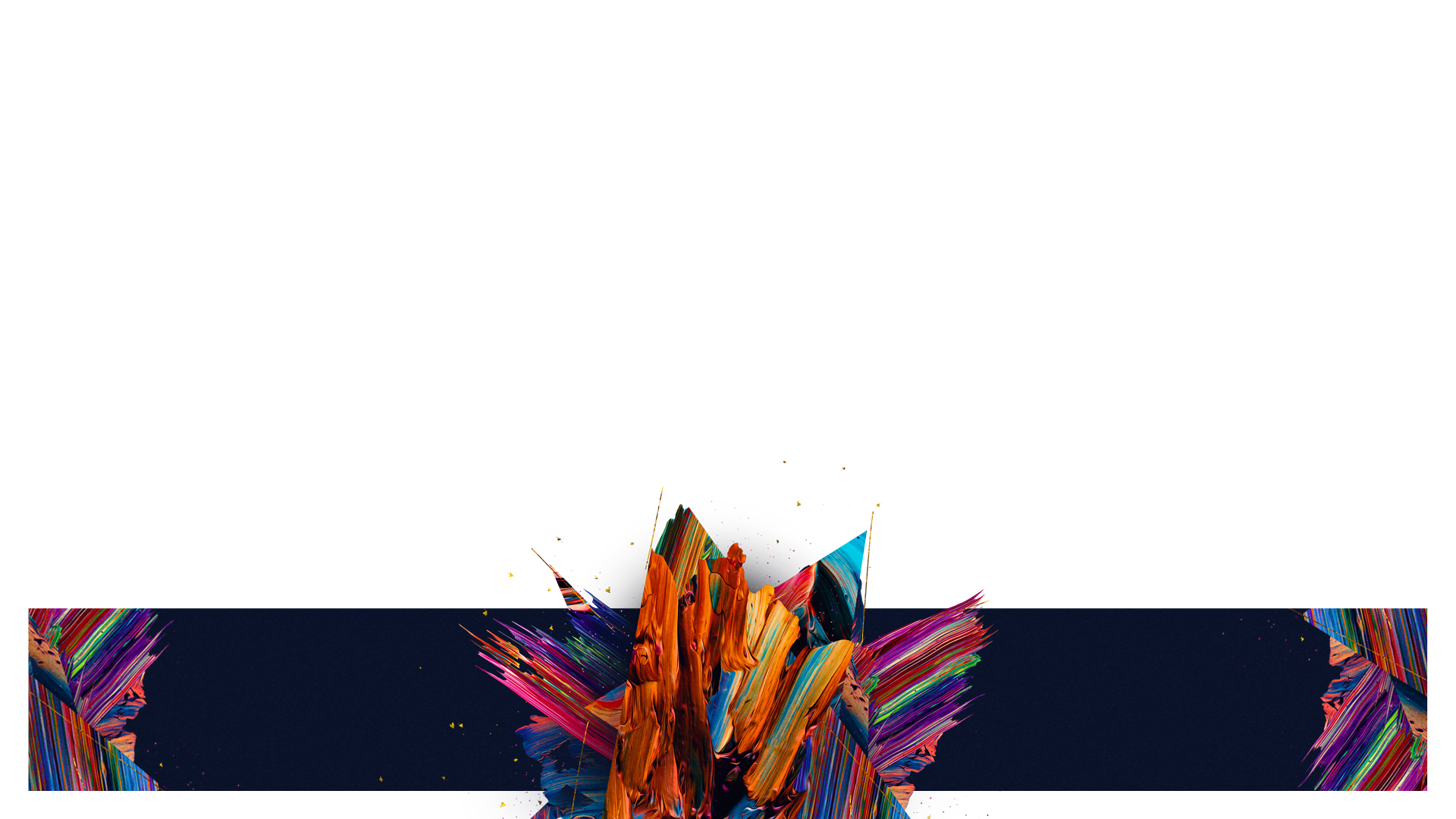 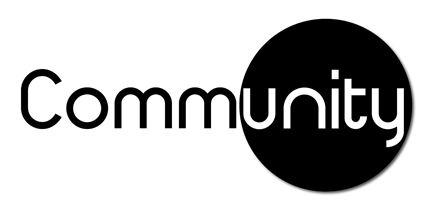 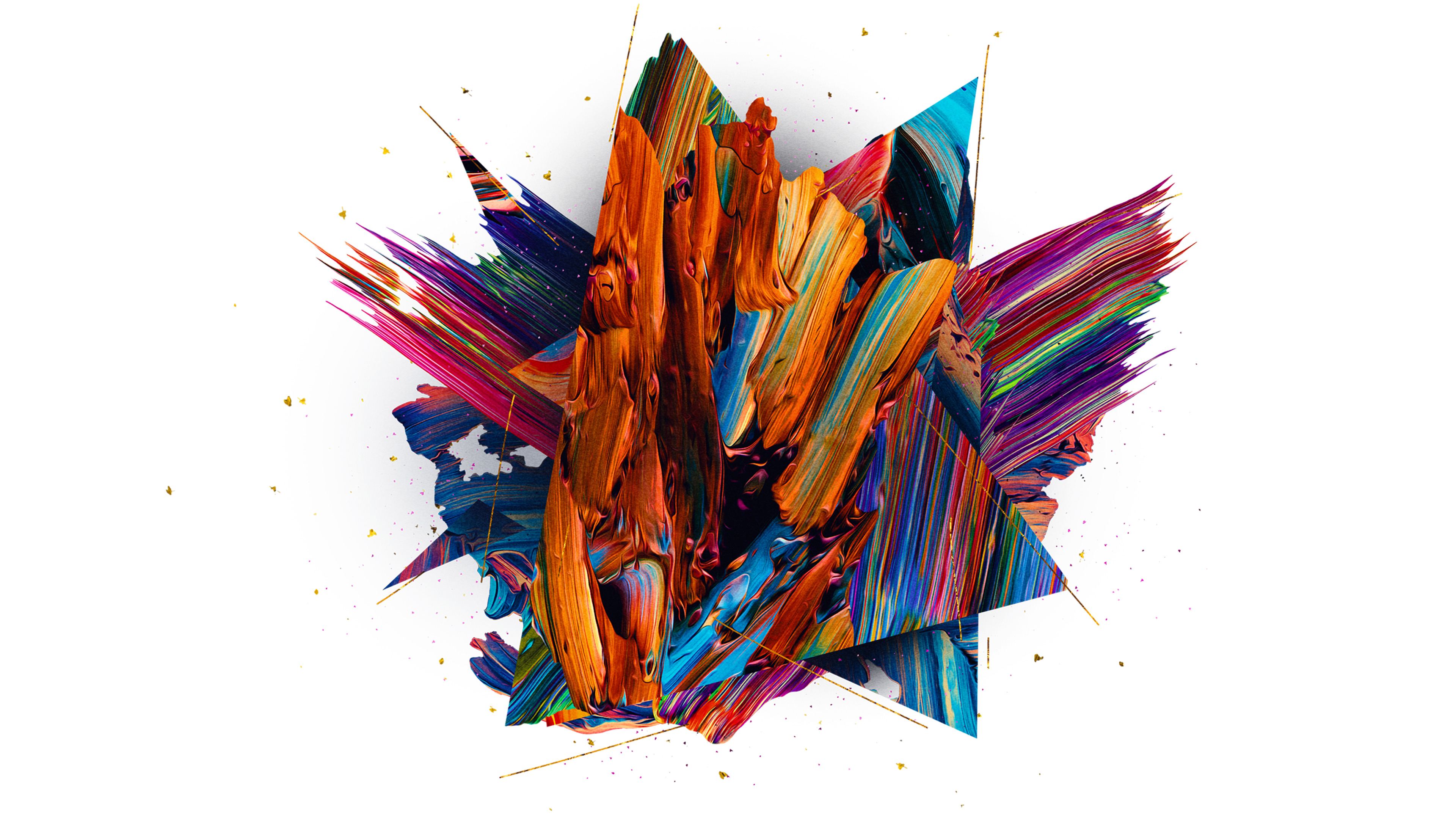 God IS love

You can live in love

God made the first move

You can rely on God’s love
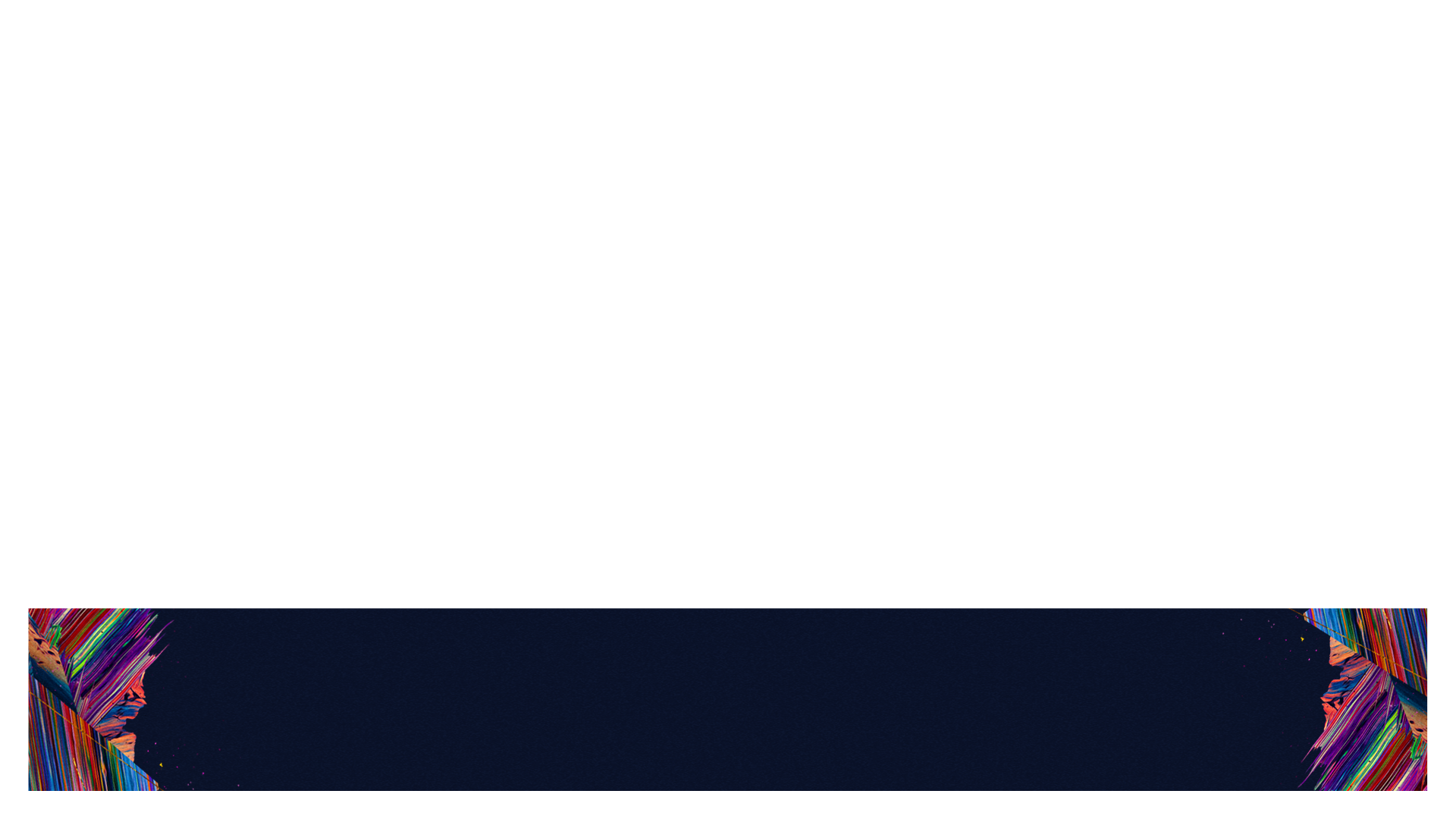 You don’t have to live with fear
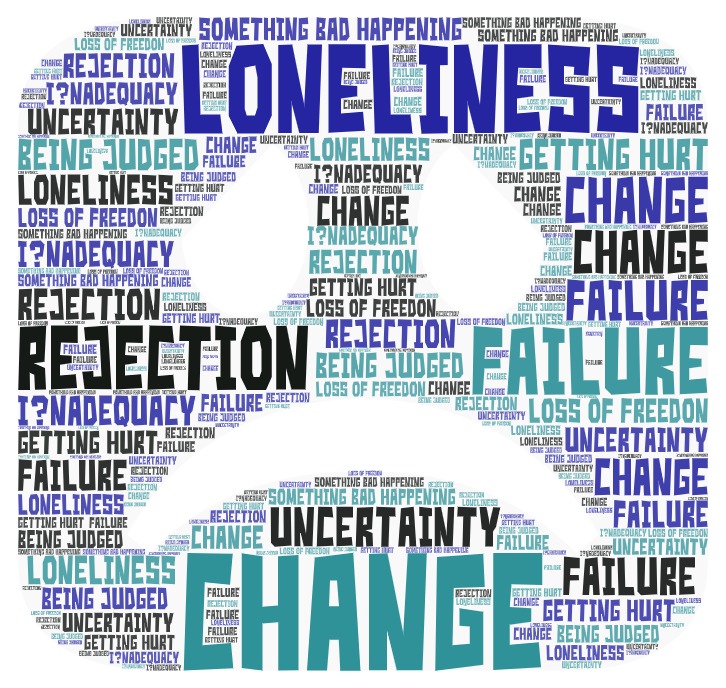 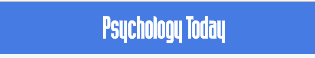 Top 10 Fears That Hold People Back in Life

Acknowledging your fears and facing them head-on is key to reaching your goals.


Posted January 28, 2020 
Reviewed by Abigail Fagan
But perfect love drives out fear,
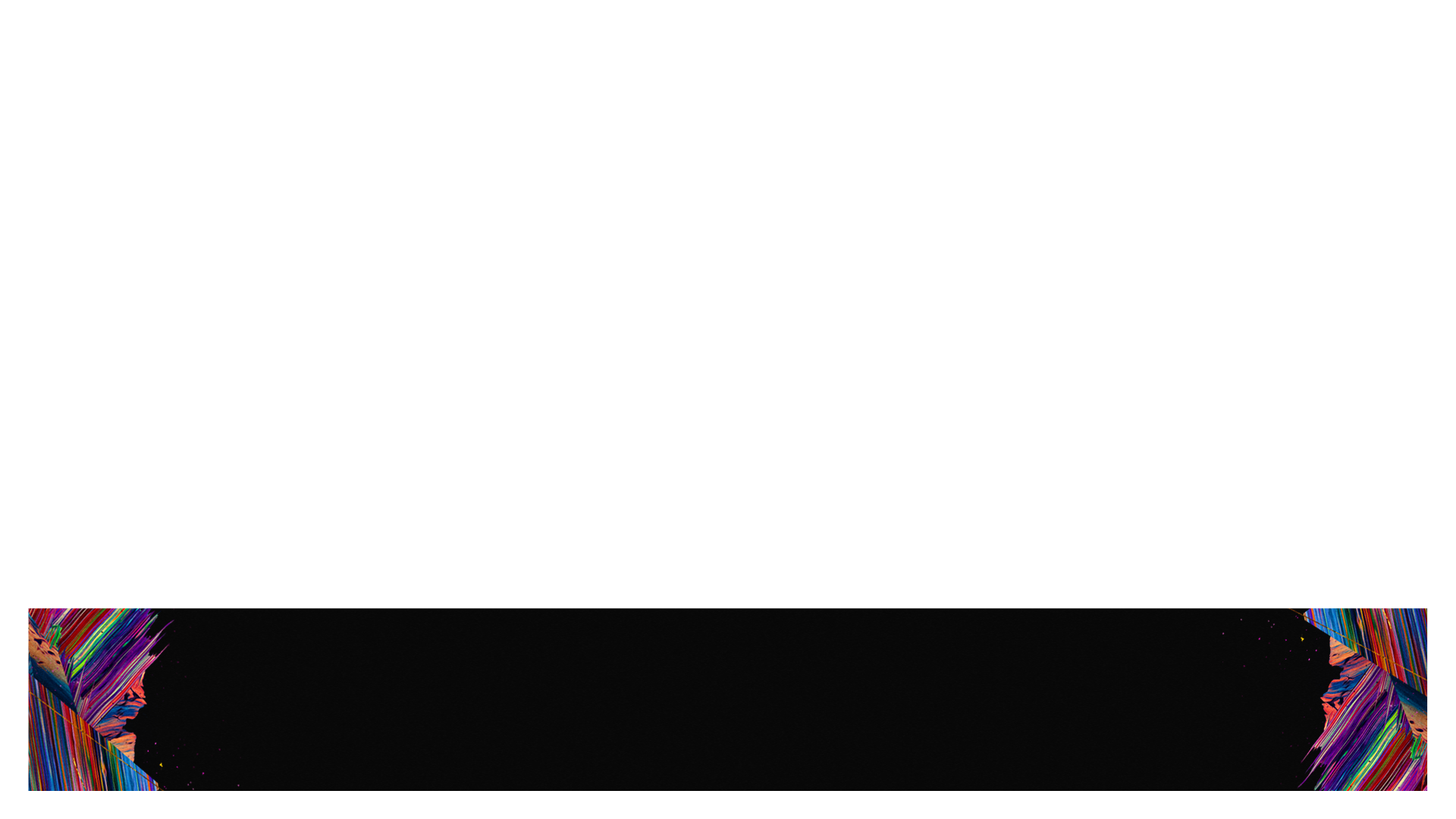 1 John 4:18b (NIV)
Faith and fear cannot live in the same place
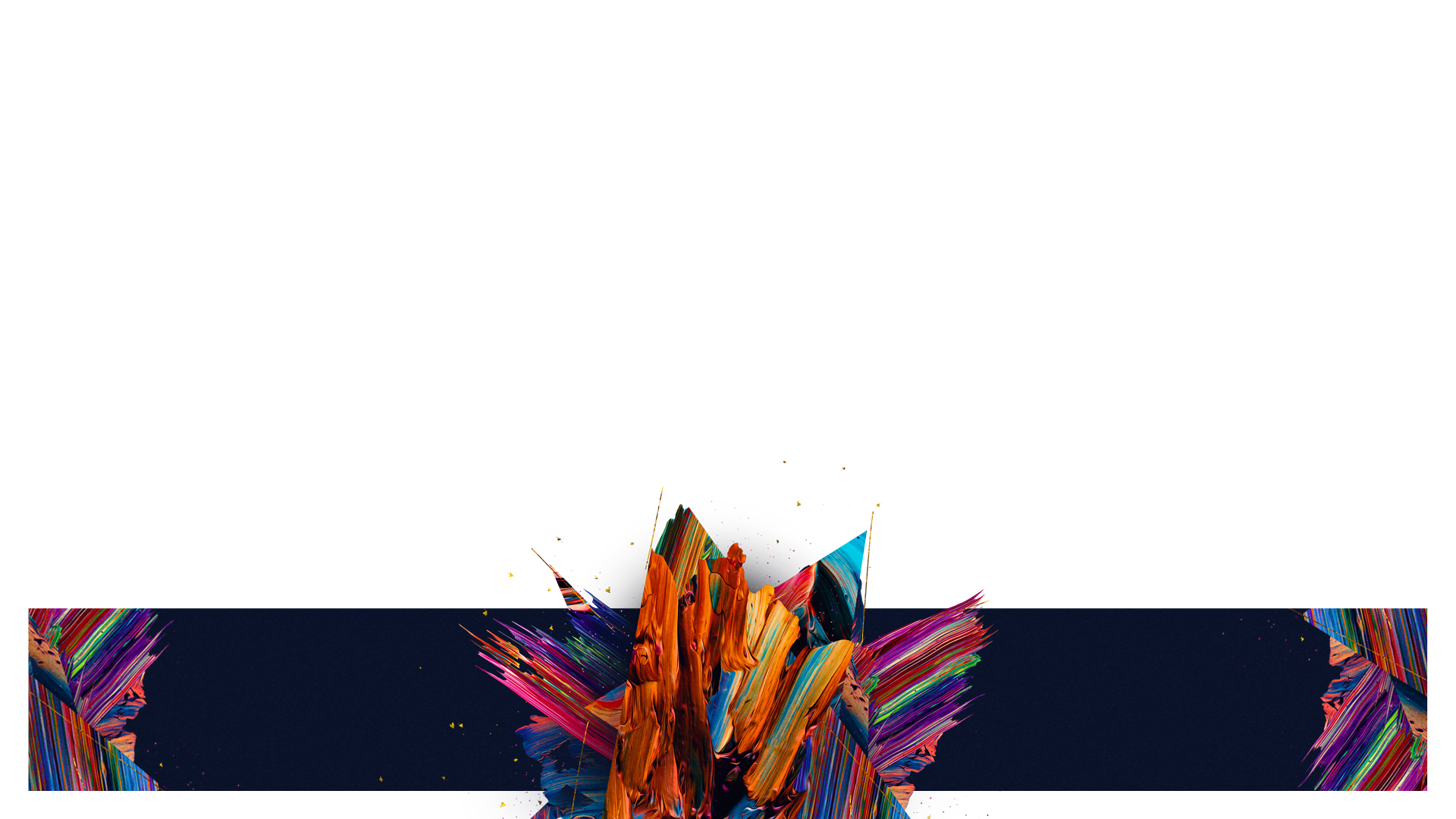 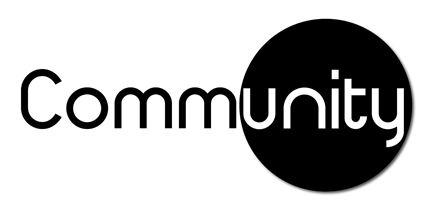 So then, each of us will give an account of ourselves to God.
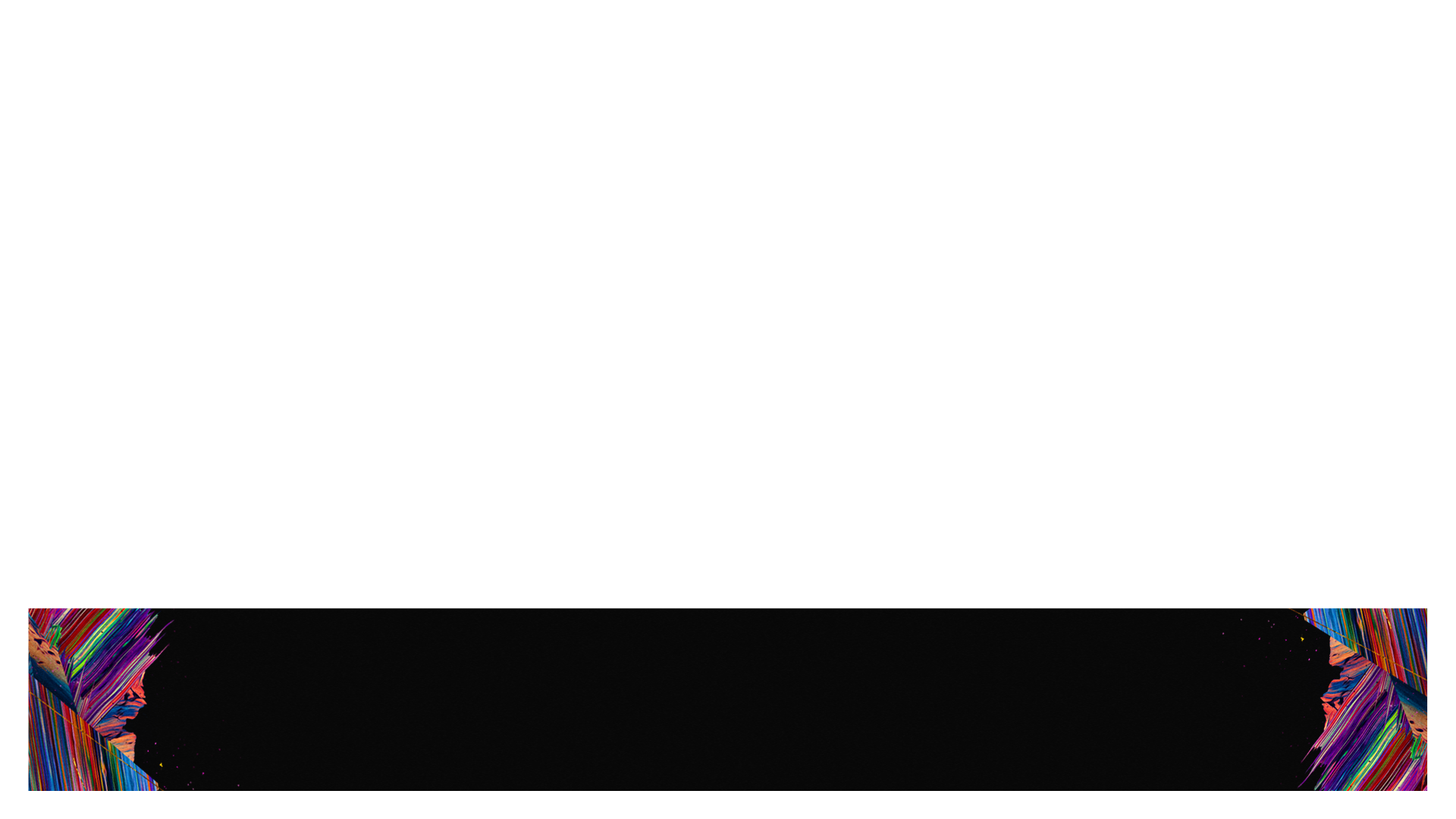 Romans 14:12 (NIV)
This is how love is made complete among us so that we will have confidence on the day of judgment: In this world we are like Jesus.
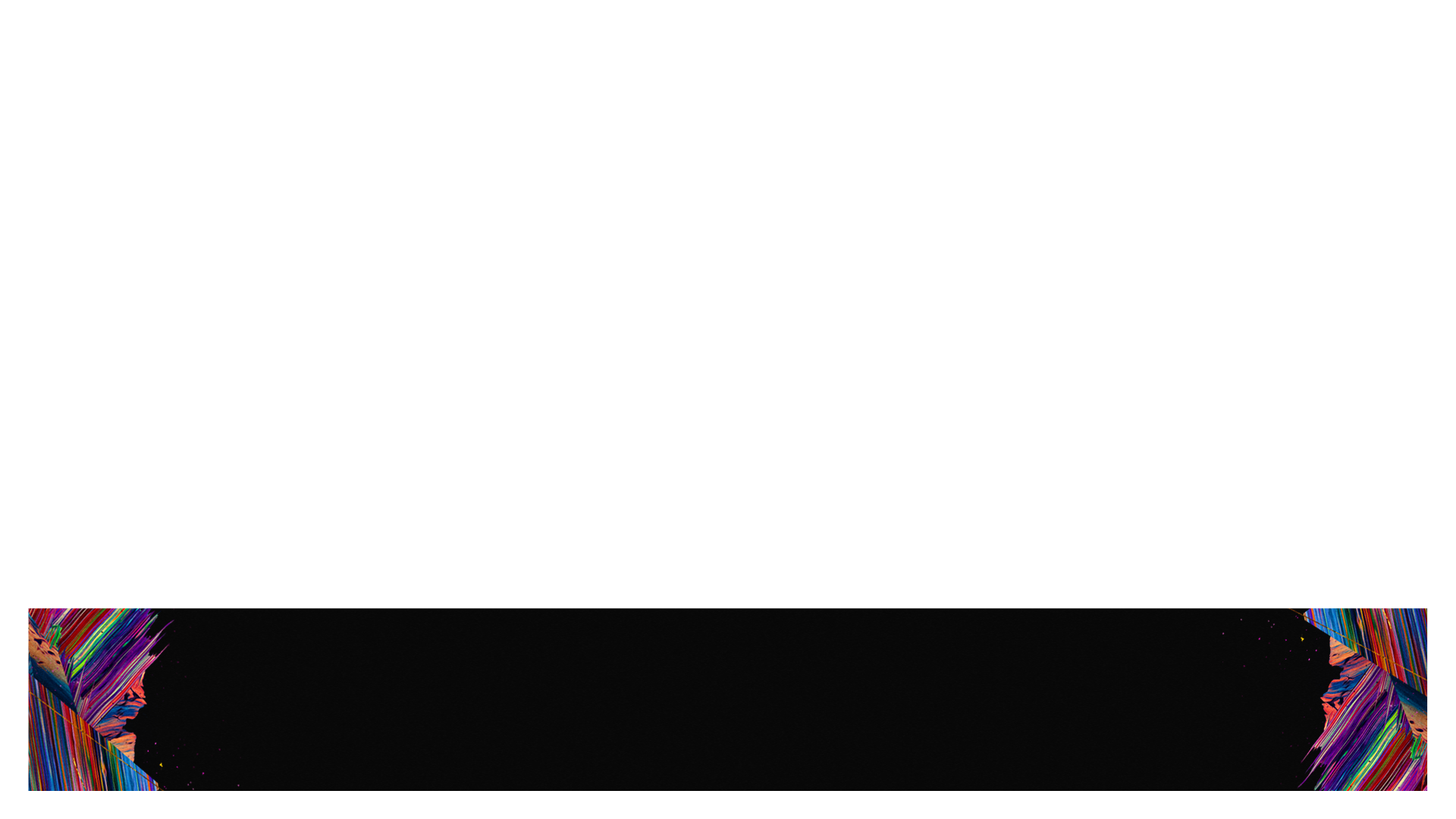 1 John 4:17-18 (NIV)
A child of God doesn’t have to be afraid to stand before God.  

It is not about what you have done.  

It is about what Jesus did for you.
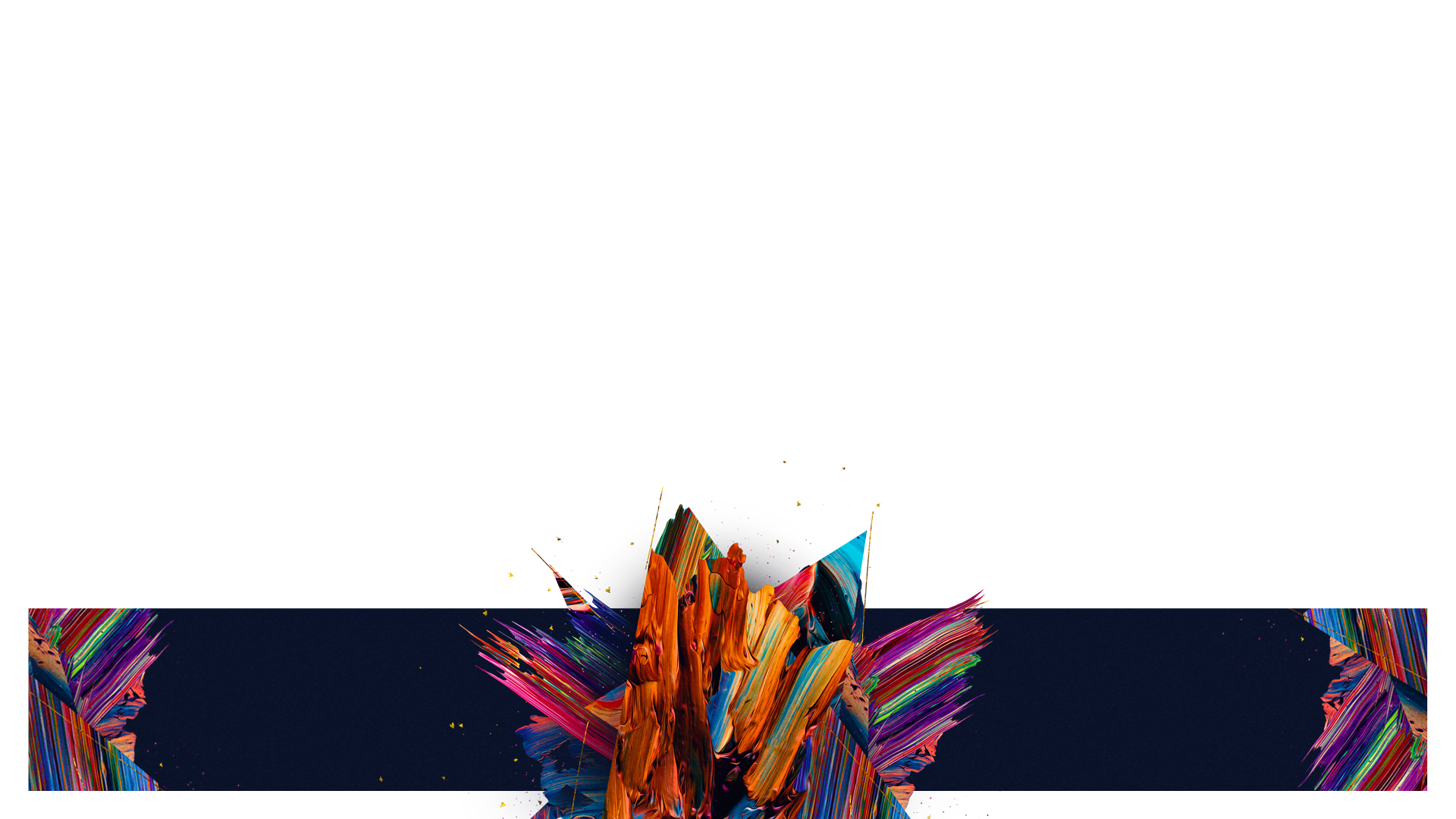 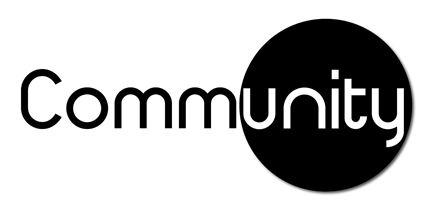 how shall we escape if we ignore so great a salvation? This salvation, which was first announced by the Lord, was confirmed to us by those who heard him.
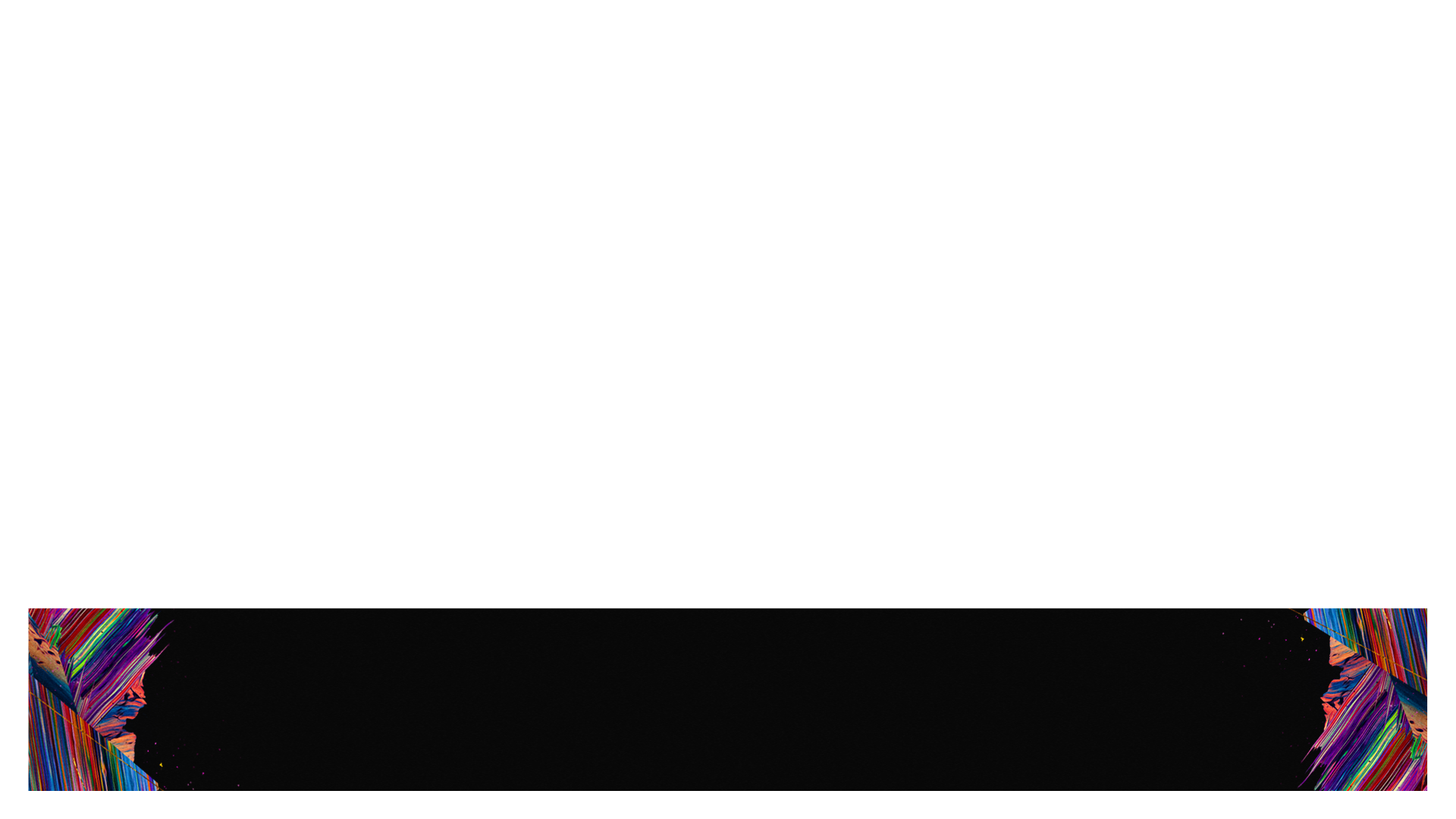 Hebrews 2:3 (NIV)
To him who is able to keep you from stumbling and to present you before his glorious presence without fault and with great joy—
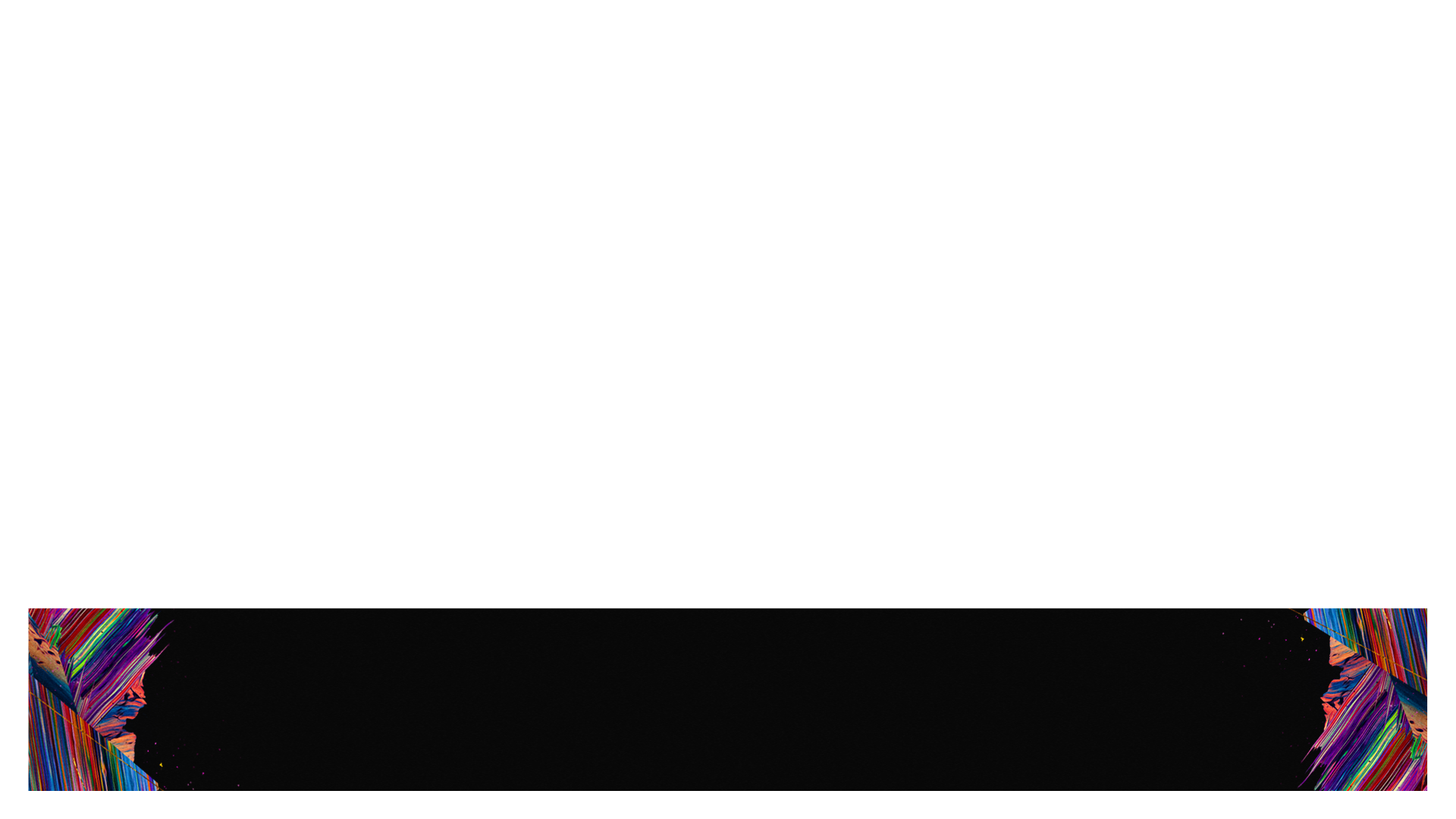 Jude 24 (NIV)
But now he has reconciled you by Christ’s physical body through death to present you holy in his sight, without blemish and free from accusation—
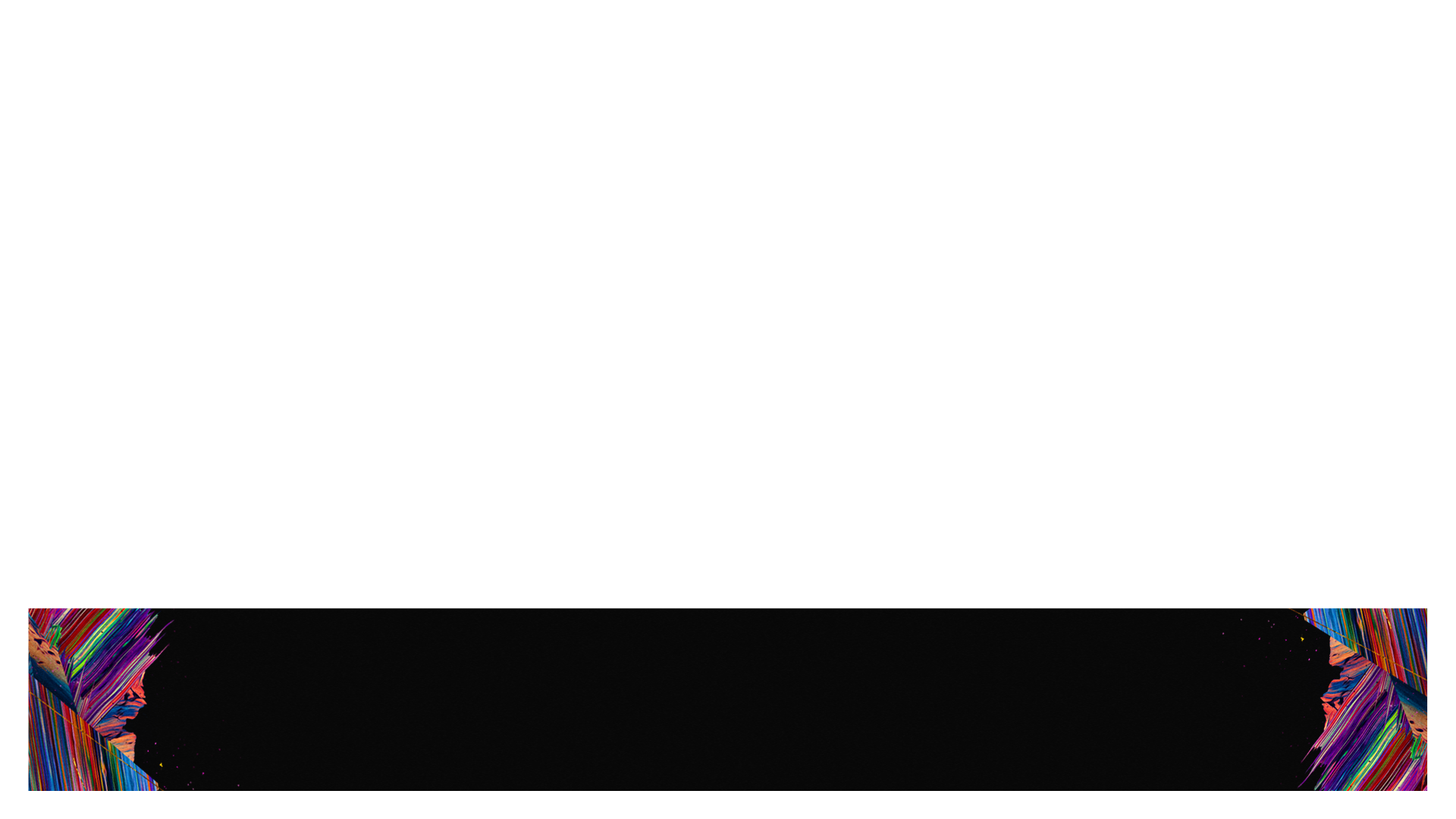 Colossians 1:22 (NIV)
God IS love 

You can live in love 

God made the first move

You can rely on God’s love 

You don’t have to live with fear
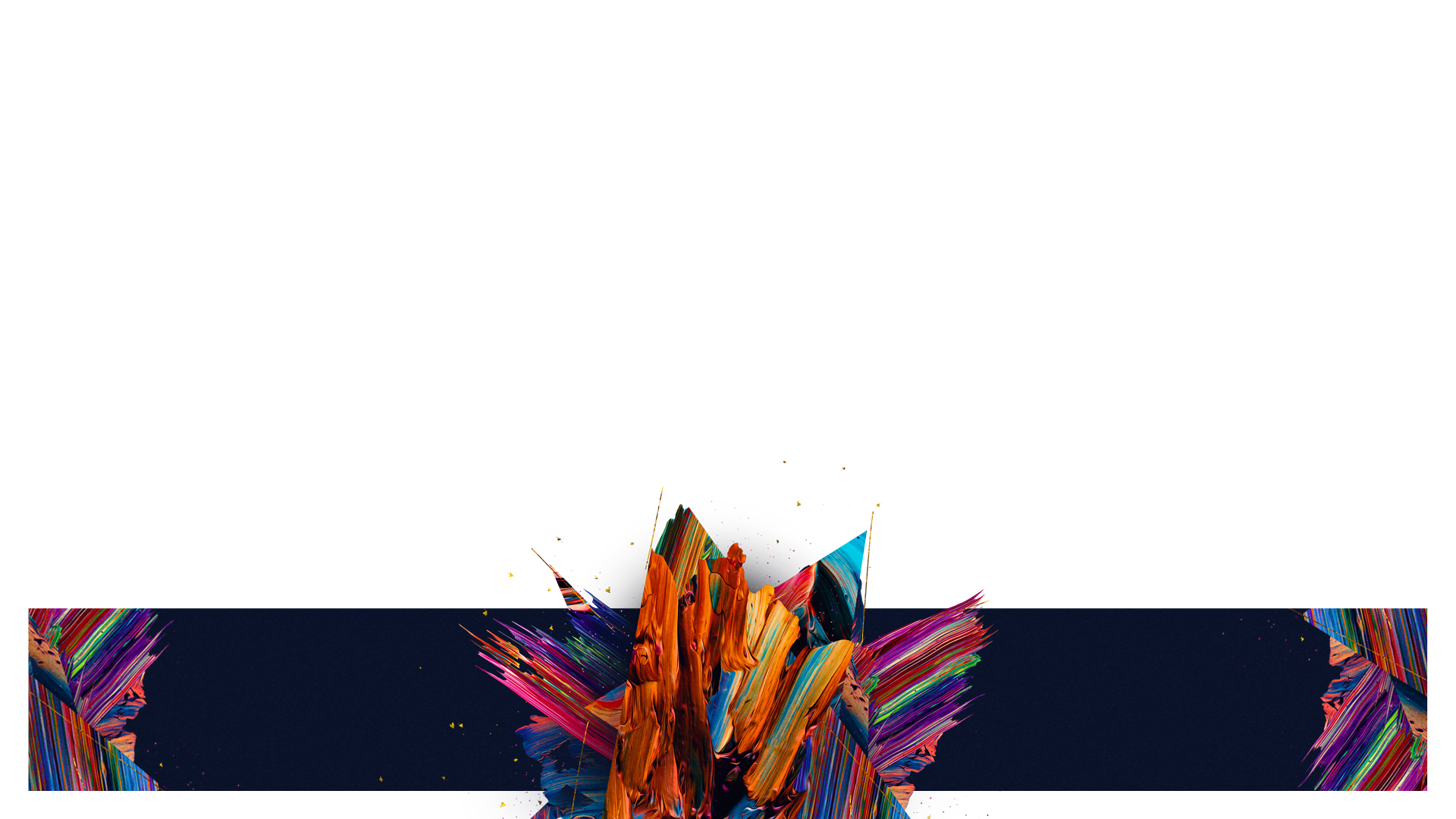 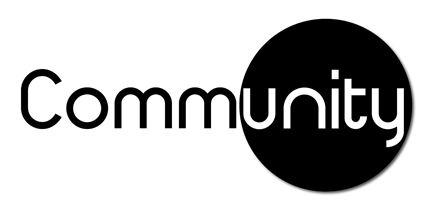 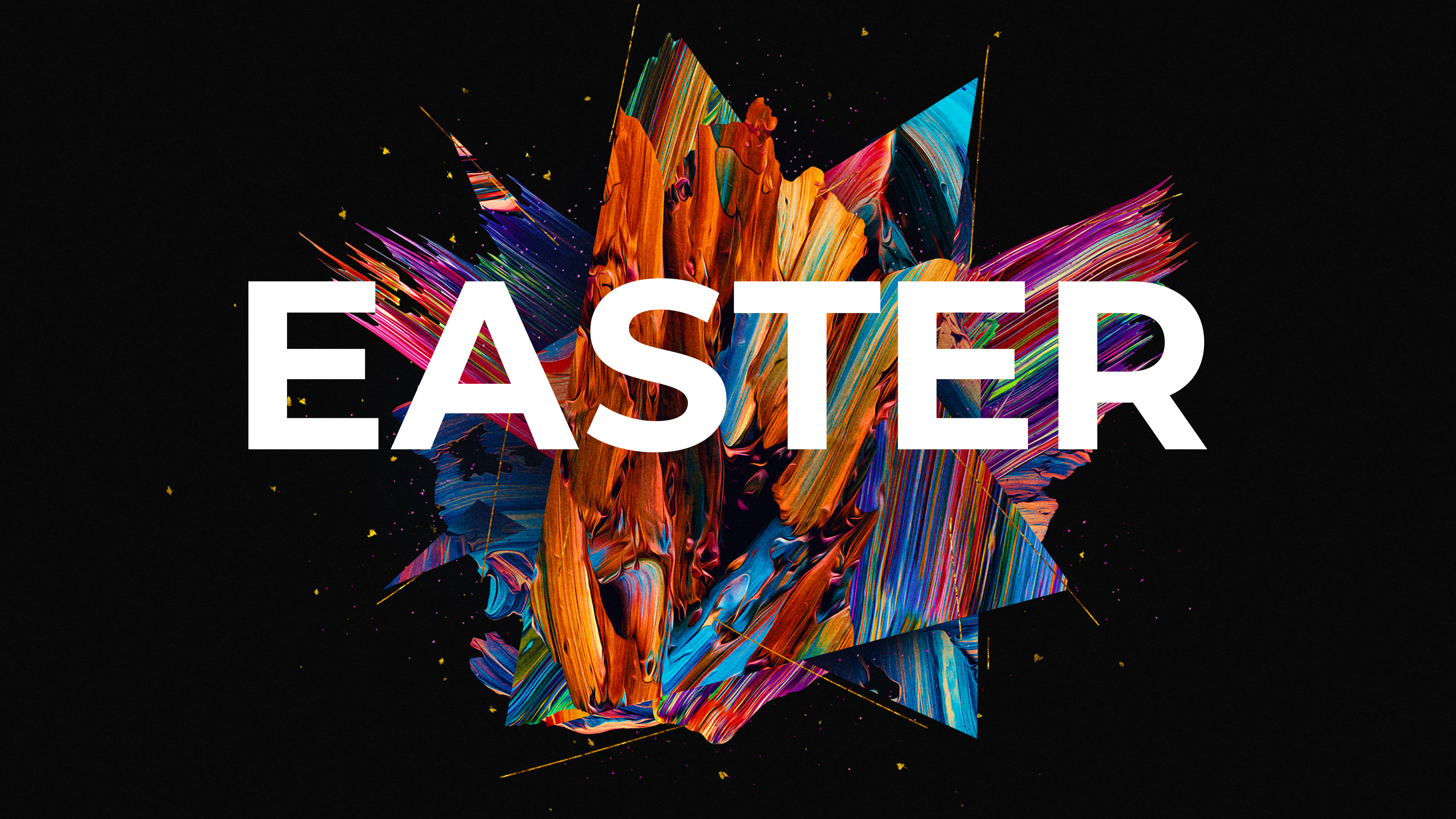 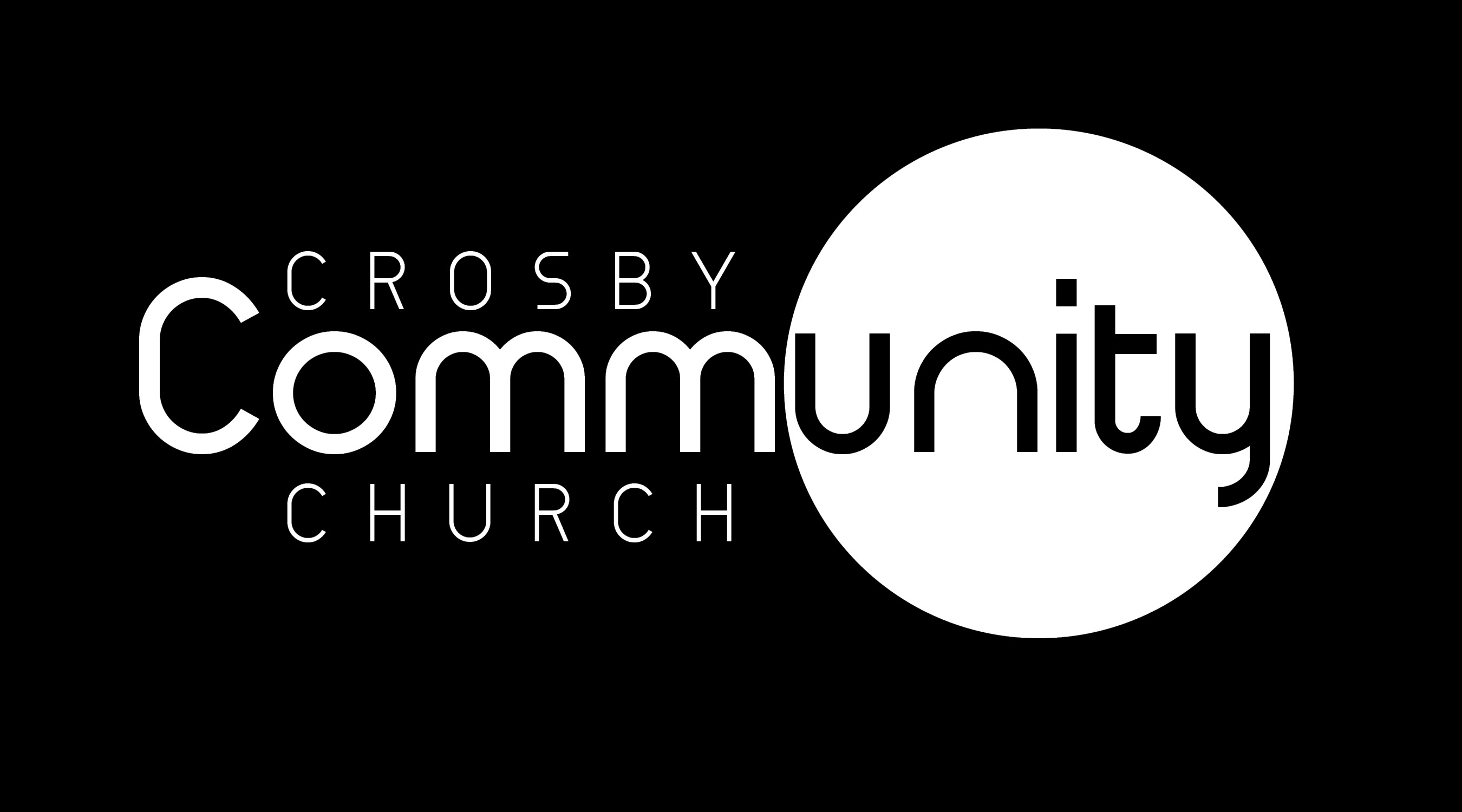